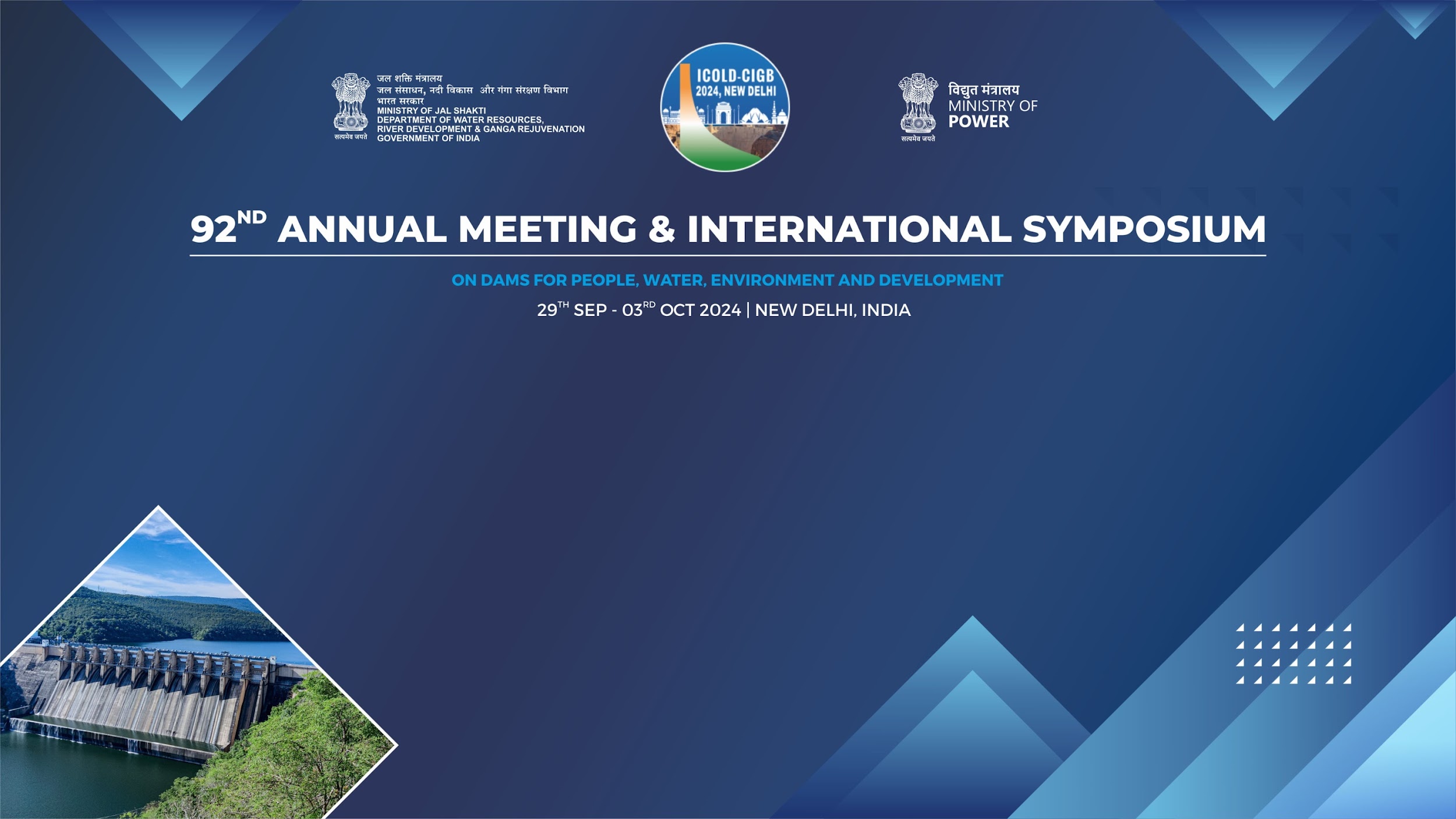 Stabilization of  Kuttiyadi  dam by providing supporting concrete structure on the downstream face and allied structures (Civil works) under DRIP II
Abhinand R S, Kerala WRD, INDIA
1
Stabilization of  Kuttiyadi  dam by providing supporting concrete structure on the downstream face and allied structures
2
Kuttiyadi Irrigation Project
One and only Irrigation project in Kozhikode district

Gravity type stone masonry dam across Kuttiyadi river

Project started in 1962

Partially  commissioned in 1973

Fully Commissioned in 1993

Water source for 3 taluks in Kozhikode district
Kozhikode
Koyilandy
Vatakara
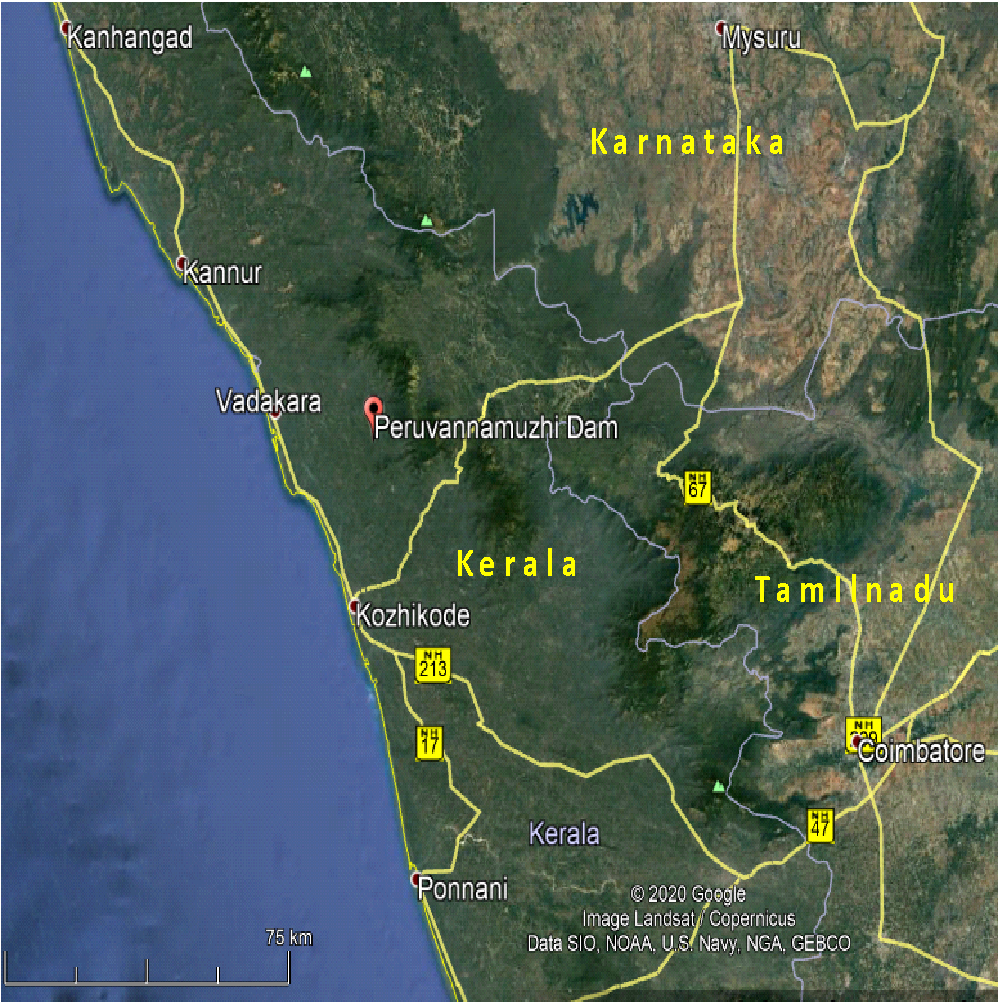 Location of Kuttiyadi (Peruvannamuzhi) Dam 
in Google Earth Image
3
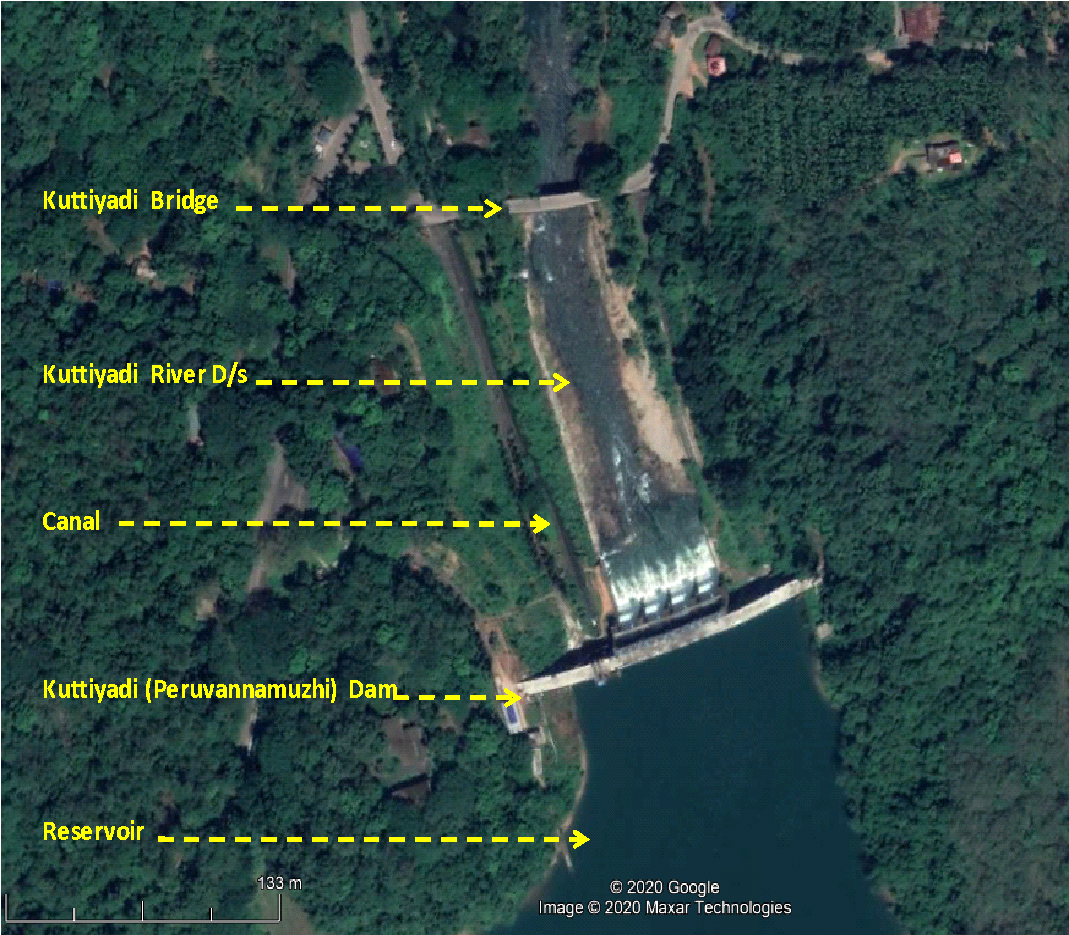 Kuttiyadi Dam
Gravity type stone masonry dam across Kuttiady river

Length of Masonry Dam -170 m

Maximum height of the gravity dam – 35.36 m

Water spread area  - 1052 ha

Catchment area   -108.78 square  kilometers

10 Blocks
4
Kuttiyadi Dam-Salient Features


Spillways
4 Nos
Ogee spillway

Full Reservoir Level– 44.41 m
Maximum water level – 44.61 m 
Spillway capacity – 1584m3/s

Outlet works

Canal sluice in block 4 of left non overflow portion
Total canal network length -603 Km
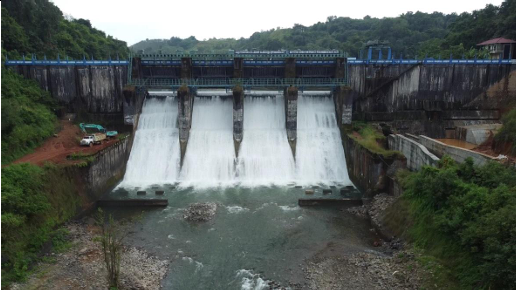 5
Kuttiyadi Irrigation Project
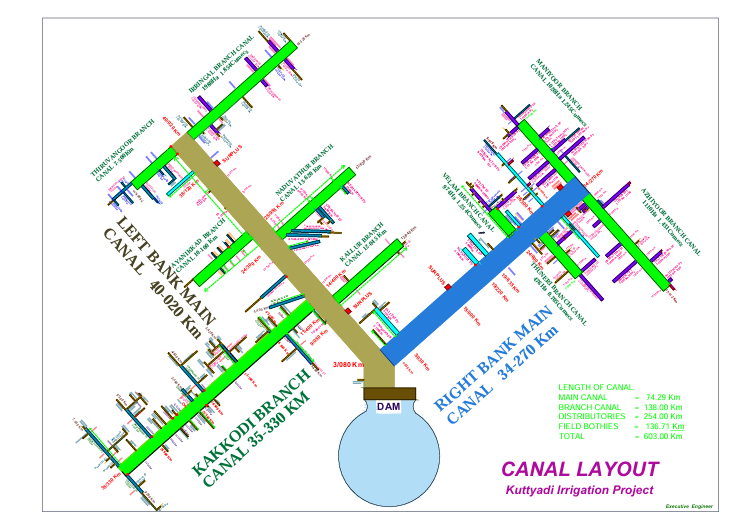 1
Main canal -3.08 Km
2
Left bank main canal – 40.02 Km
3
Right bank main canal-34.270Km
6
Background of proposal
Findings of expert committee

Tension will develop at heel if water is impounded up to FRL (ie. Up to 44.41m)
The dam was first impounded in 1973

The canal bank and a portion of the left river training wall were collapsed in the first flood in that year  itself

For  evaluating the structural safety of dam an expert committee of Chief engineers was  constituted as per G.O(Rt)107/74/W&P dated 13.05.1974

During the period of this expert committee right side river training wall also collapsed
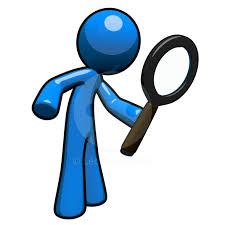 Recommendation of expert committee

To reduce the FRL  by 0.9m  which is being followed since then.
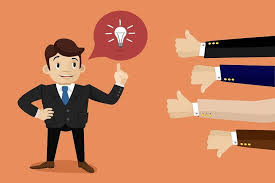 7
Background of proposal
In 1985 the Central Water Commission recommended a supporting backing concrete on the downstream face to stabilize the dam to raise the FRL to the original.

The implementation of this proposal was pending for the last 35 years due to paucity of fund and non finalization of design. 

 The work is now being implemented with the assistance of World Bank under the direct supervision of  Central Project Management Unit (CPMU) under ‘Dam Rehabilitation and Improvement Project (DRIP)’.Phase II
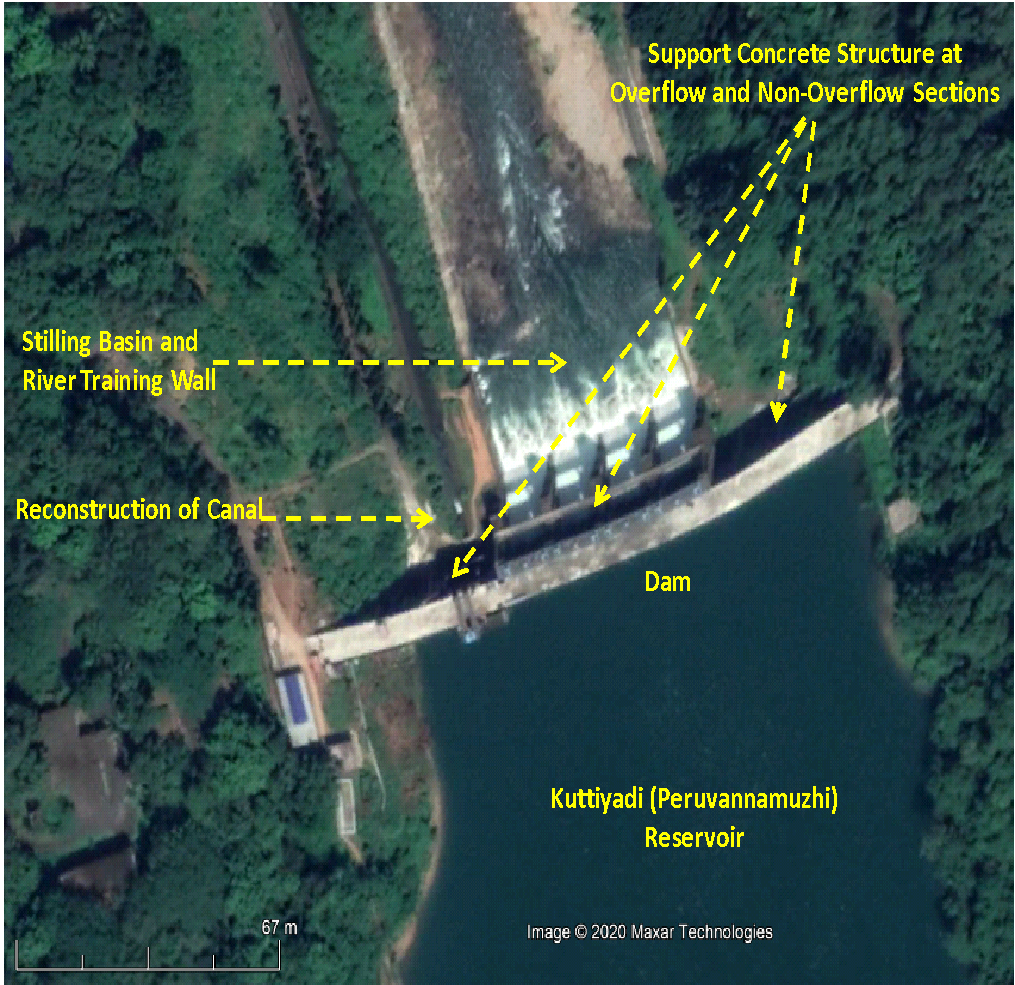 8
Stabilization of  Kuttiyadi  dam by providing supporting concrete structure on the downstream face and allied structures
Two major criteria of consideration for design of this backing work is 

Bonding Level (The maximum level up to which the reservoir can be impound during the course of construction of this backing work) 

Compressive strength of existing Dam body. 

The bonding level  of the proposed work is 
38.44m for overflow section 
39.00m for non overflow section

Strengthening of Kuttiyadi (Peruvannamoozhi) dam and other saddle dams completed under DRIP phase I in the year 2020.
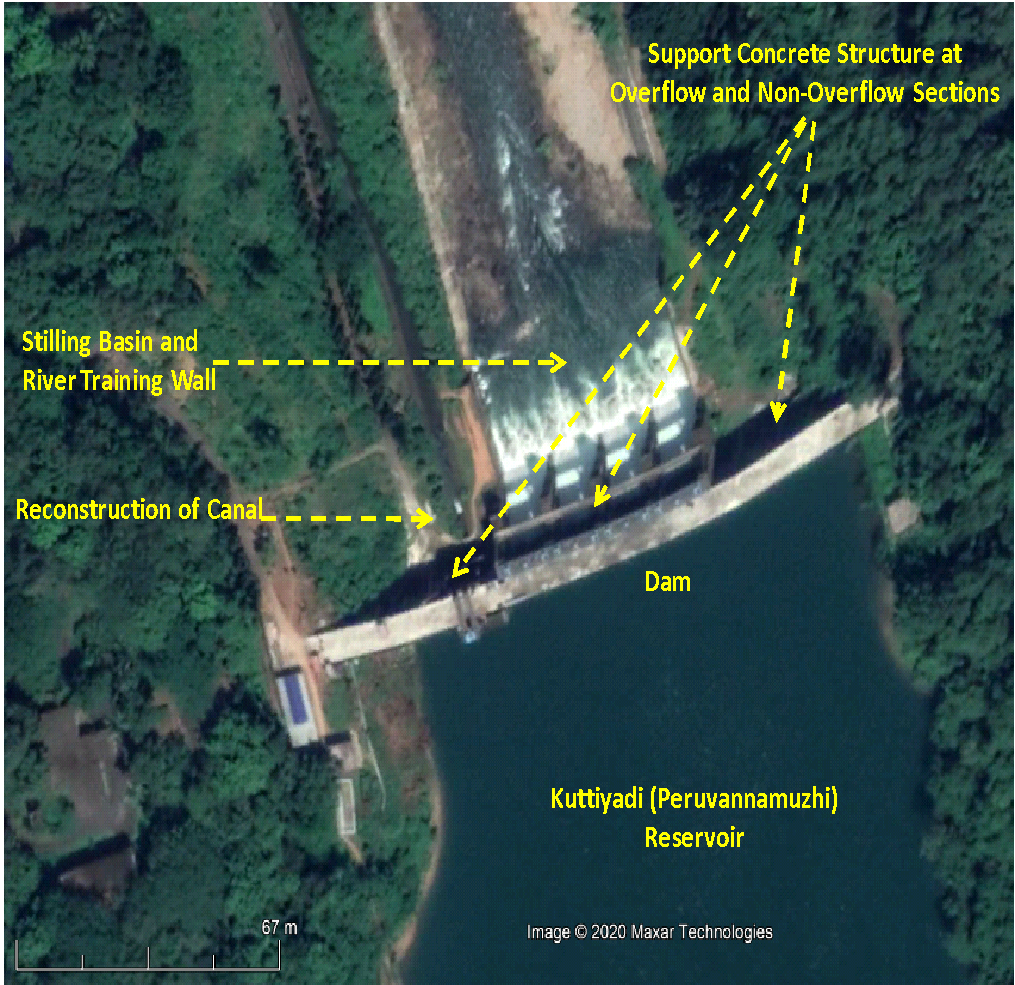 9
Stabilization of  Kuttiyadi  dam by providing supporting concrete structure on the downstream face and allied structures
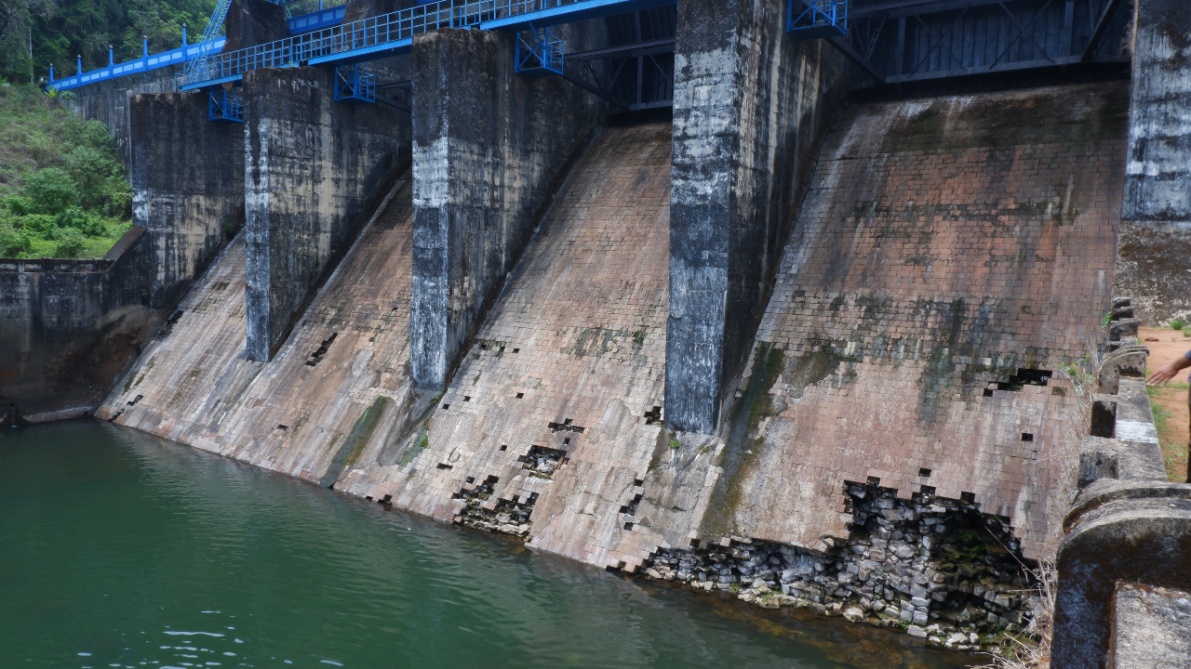 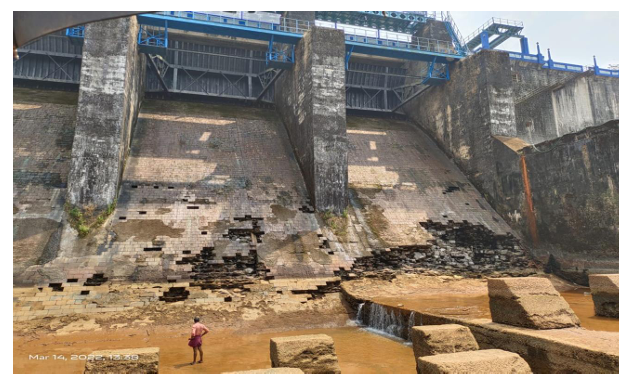 10
Condition of overflow section before carrying out the DRIP Phase II work
Scope of work
11
Contract Details
12
Stabilization of  Kuttiyadi  dam by providing supporting concrete structure on the downstream face and allied structures
Appendix A-Stilling basin and river training wall
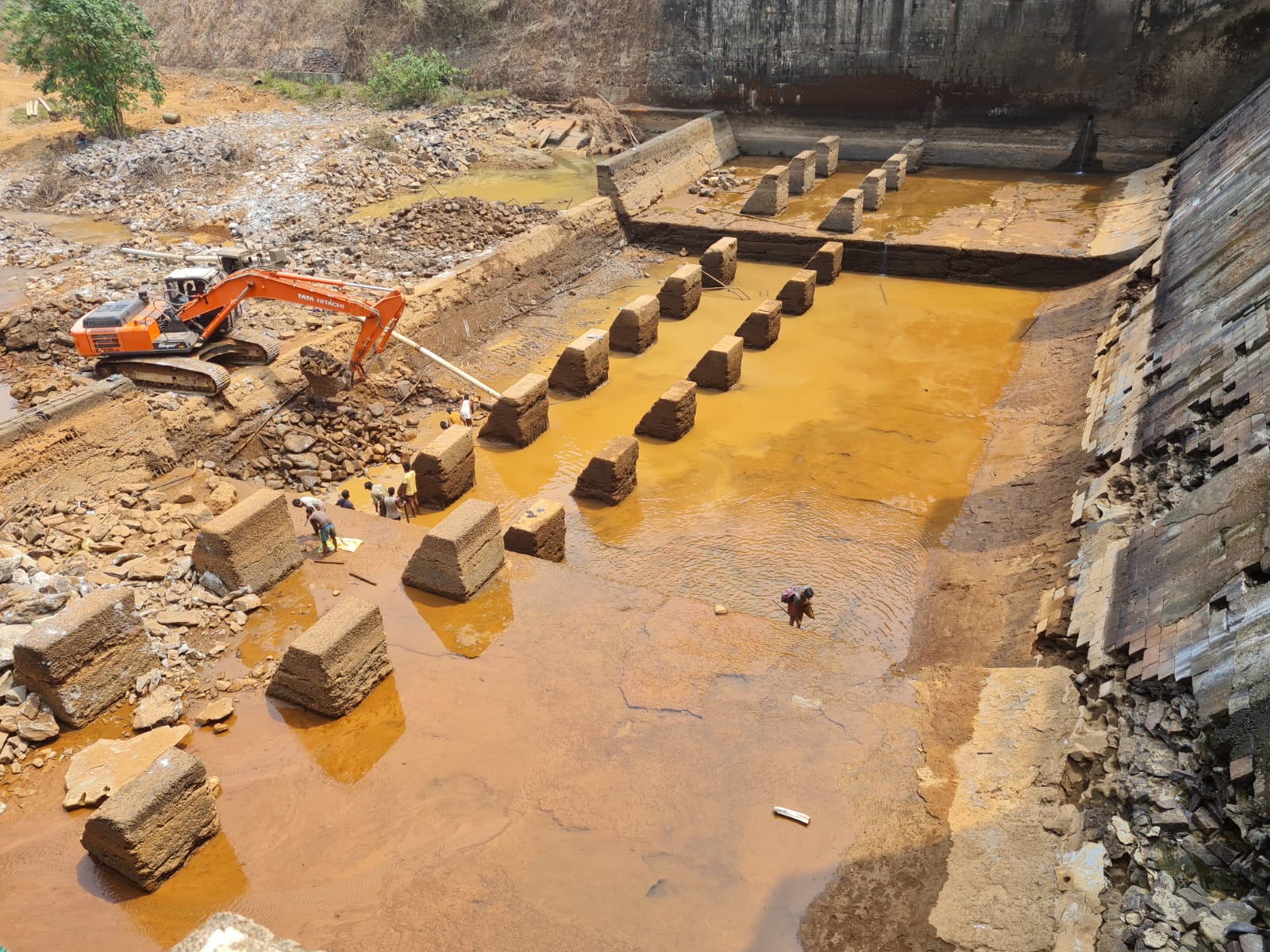 Basic  features of stilling basin

Stilling basin -size of 56.3m X 23.40m

Four bays , built in two levels 

Outer two bays are at +16.50 
Inner two bays are at +15.00 m
13
Appendix A-Stilling basin and river training wall (Contd..)
Retain the existing stilling basin as it is & put the supporting concrete structure of overflow section over it with shear keys
 
Extend the stilling basin by 10m equal to the width of the supporting concrete structure

River training wall to be extended by the same length as that of the extension length of the stilling basin.
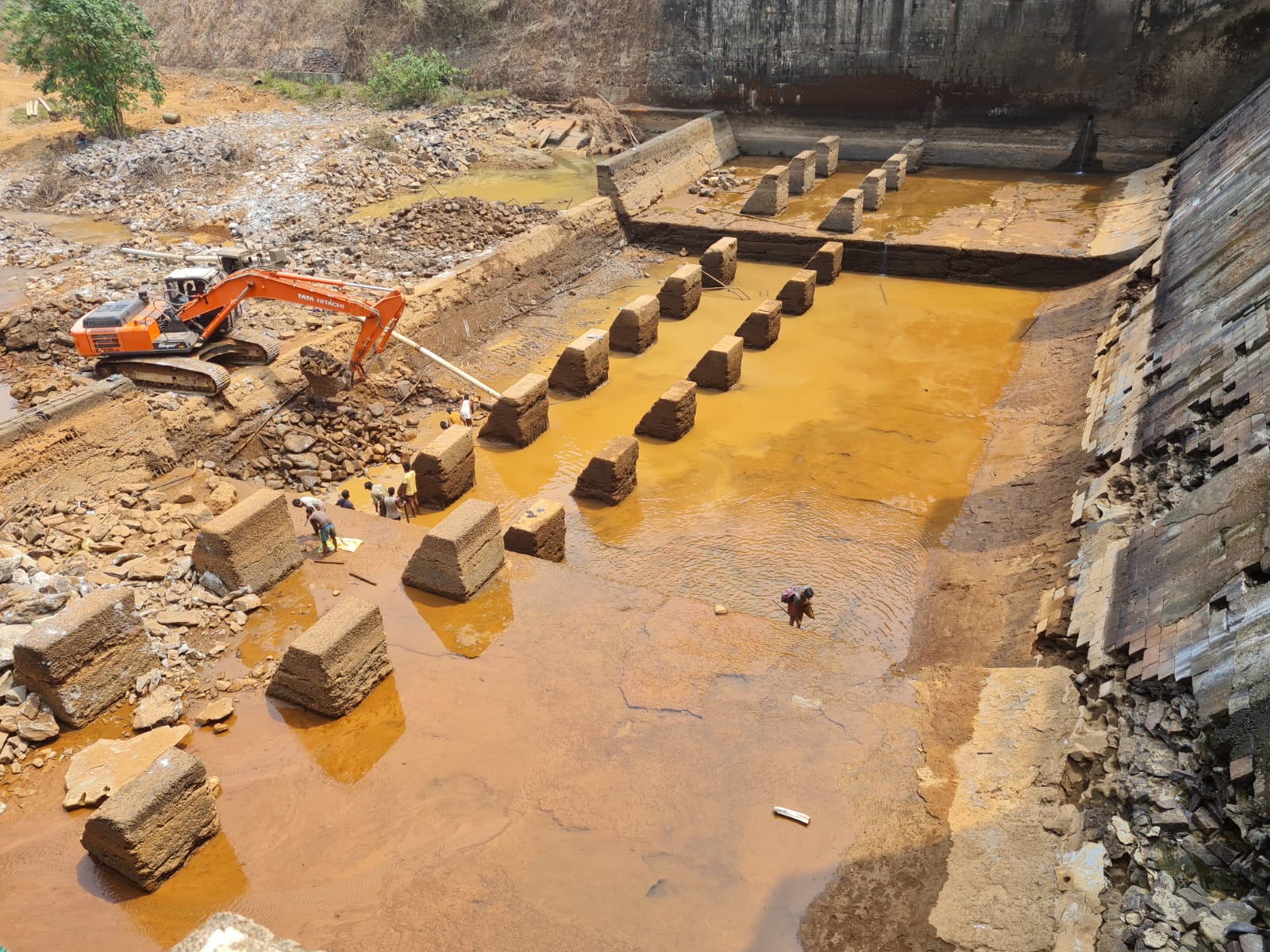 14
Appendix A-Stilling basin and river training wall (Contd..)
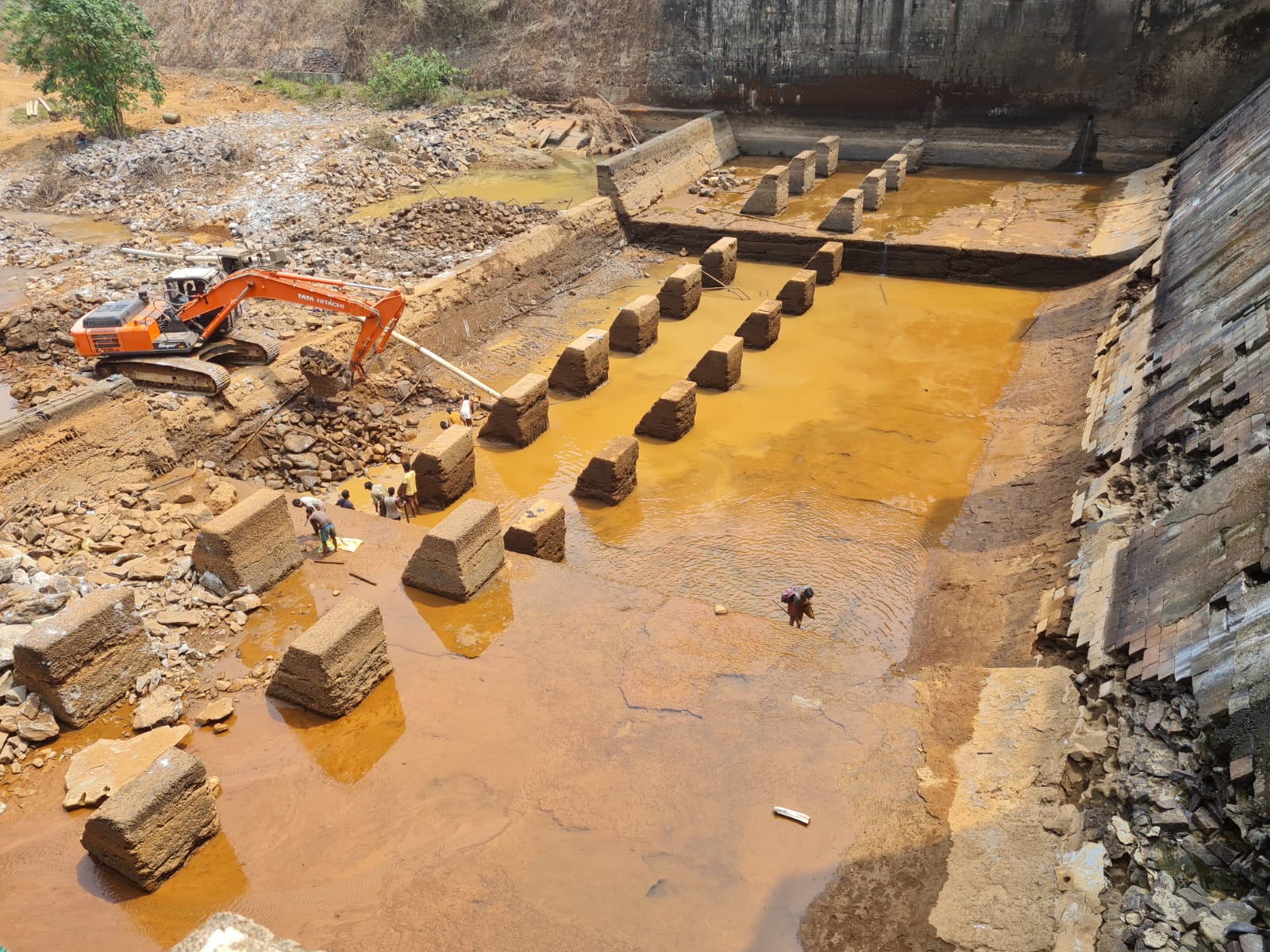 For shearkeys- stones removed upto 60cm depth in a staggered manner along the longitudinal profile


For levelling of foundation ,proposed rock-wedging instead of diamond cutting

Cutting and leveling the rock in the same level for the entire length and breadth of the existing stilling basin.

Concreting is proposed to be carried out in a stepped manner keeping the minimum thickness of stilling basin
Execution is pending – awaiting of model study for repositioning of basin blocks  for energy dissipation in stilling basin.
15
Appendix B-Supporting concrete structure of Overflow section
It has four bays -equal length of 12.20m each, with dividing concrete piers of 2.50m width in-between

The glacis portion externally appeared to be the most deteriorated portion of the Dam, with deep cavities formed due to the collapse of ashlar masonry
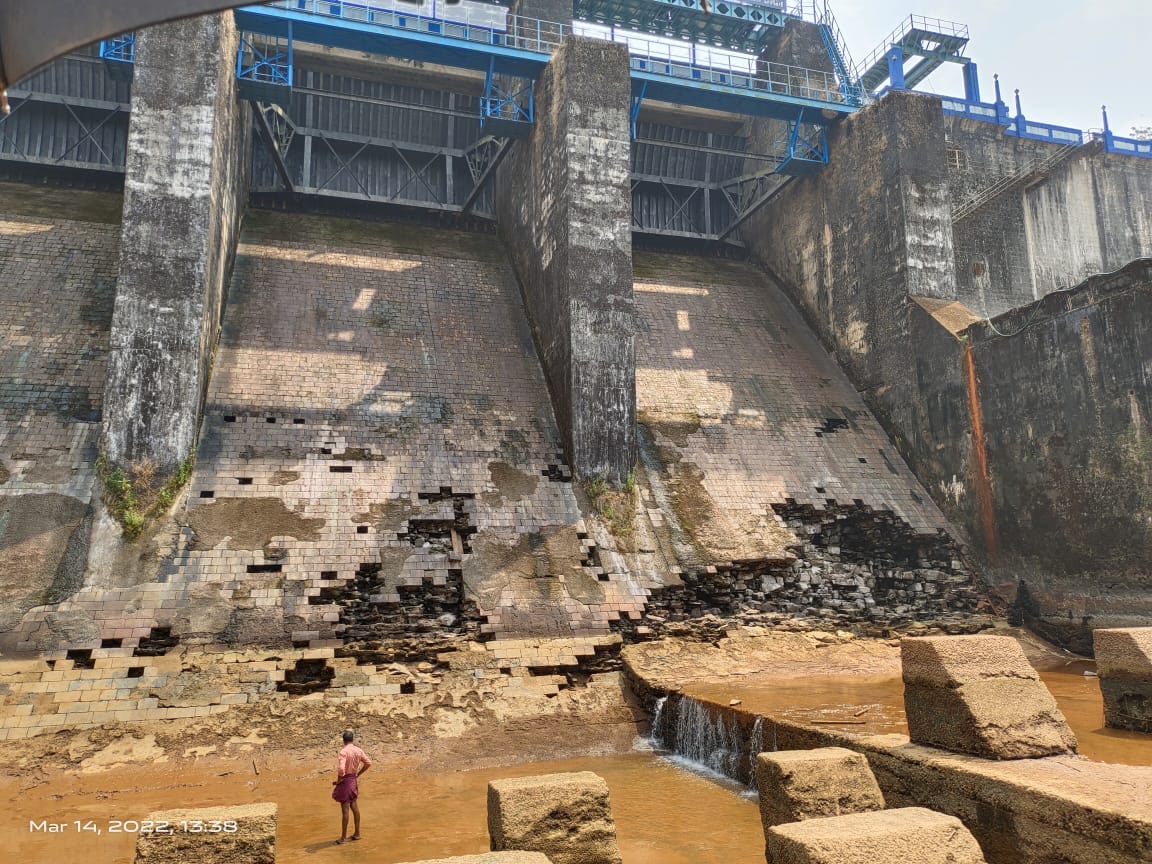 16
Appendix B-Supporting concrete structure of Overflow section (Contd..)
Work done
Removal of all the ashlar masonry on the glacis portion

Making groves for shear keys of 60X 60cm at 3m c/c in the longitudinal direction by removing stones without disturbing the other portions in the glacis.

Grooves for shear keys formed by diamond cutting in the founding portion of the stilling basin

The concrete portion in the crest has been diamond cut in ta stepped manner

Drilling of drainage holes of 50cm depth at 3m c/c both ways

Pressure grouting is done in the stilling basin portion
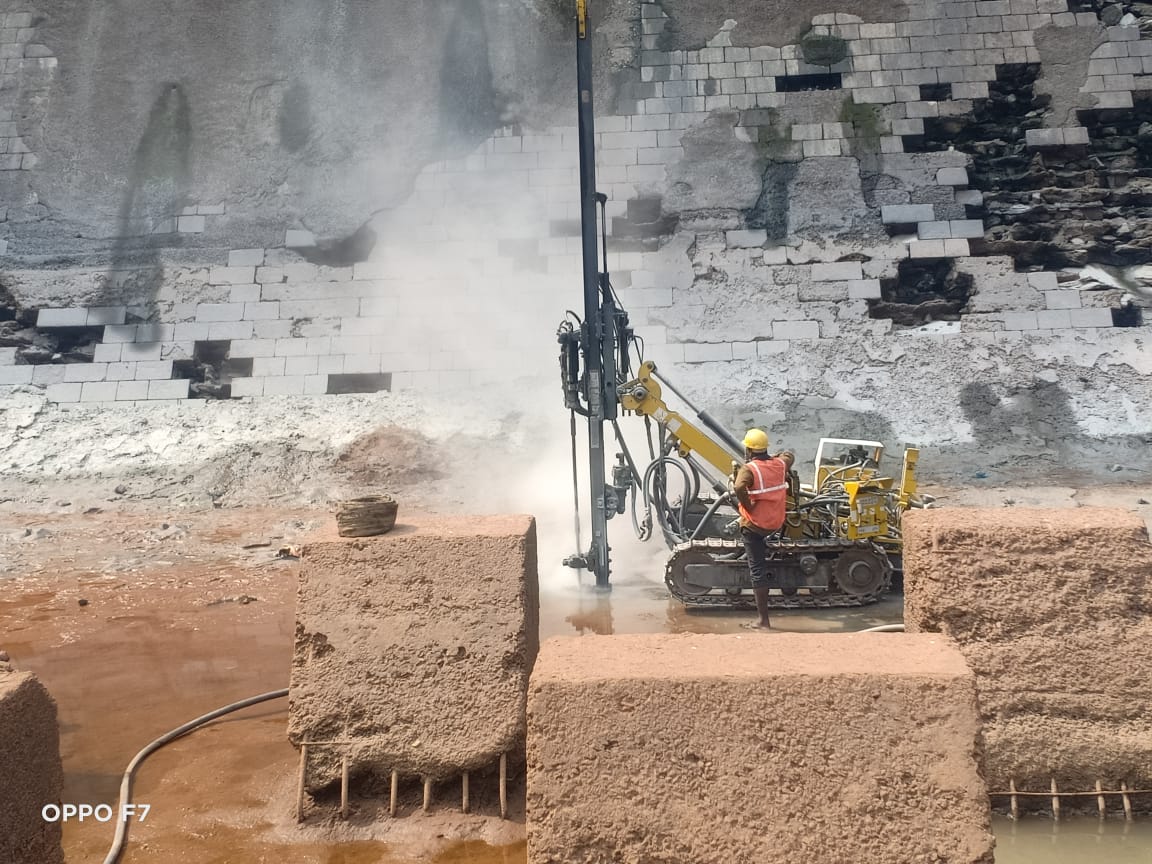 17
Appendix B-Supporting concrete structure of Overflow section (Contd..)
Work done

Cleaning surface with high pressure water jet both in dam body and in the founding portion of stilling basin
 
Anchoring of dowel rods both in the glacis portion and in the stilling basin

Placing 20cm half round PVC pipes over the dam body at 3m c/c both ways in such a way that the drainage holes would come exactly at the intersection of these pipes

Connecting these pipes to a full round 30cm PVC pipe at bottom to drain water into the stilling basin
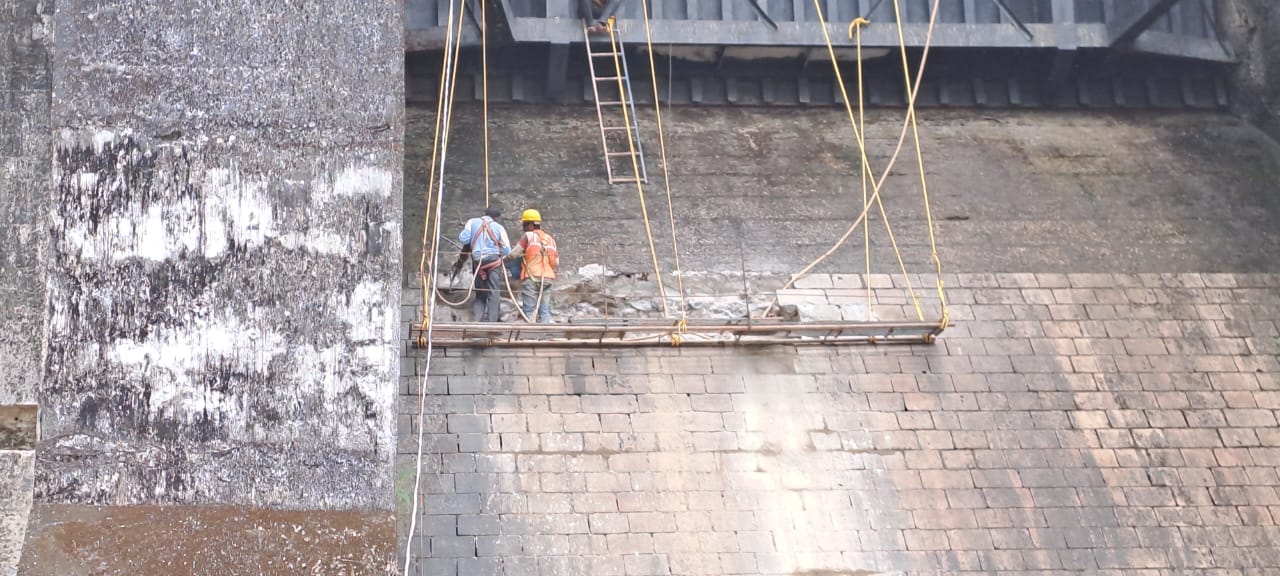 18
Appendix B-Supporting concrete structure of Overflow section (Contd..)
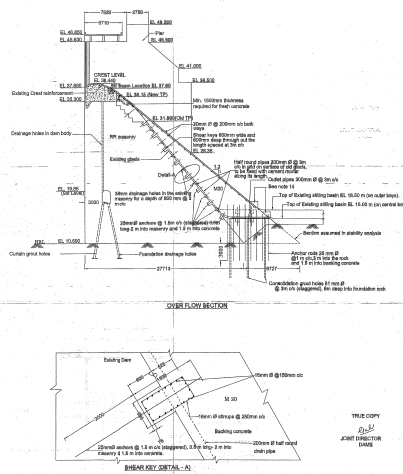 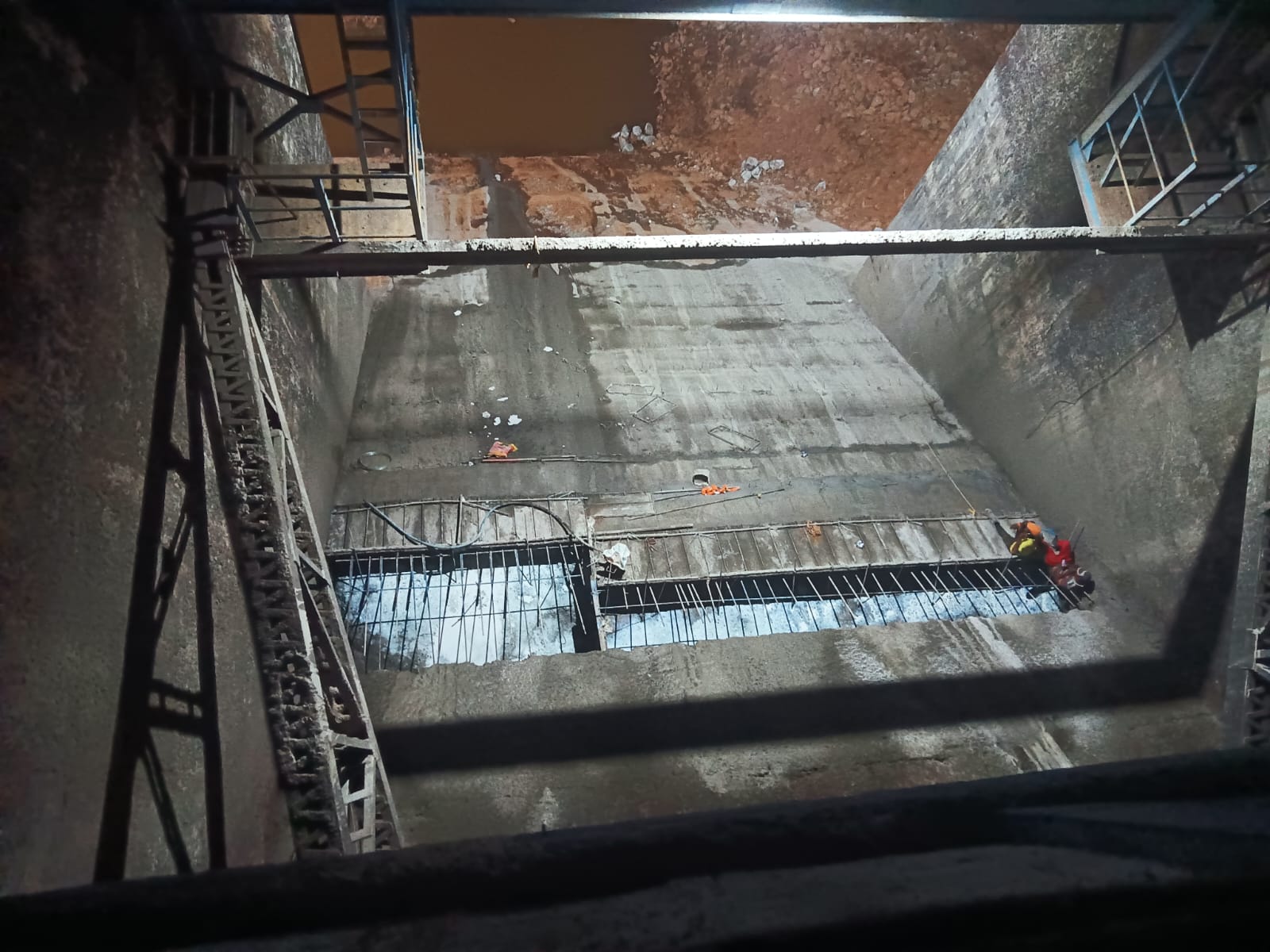 19
Appendix B-Supporting concrete structure of Overflow section (Contd..)
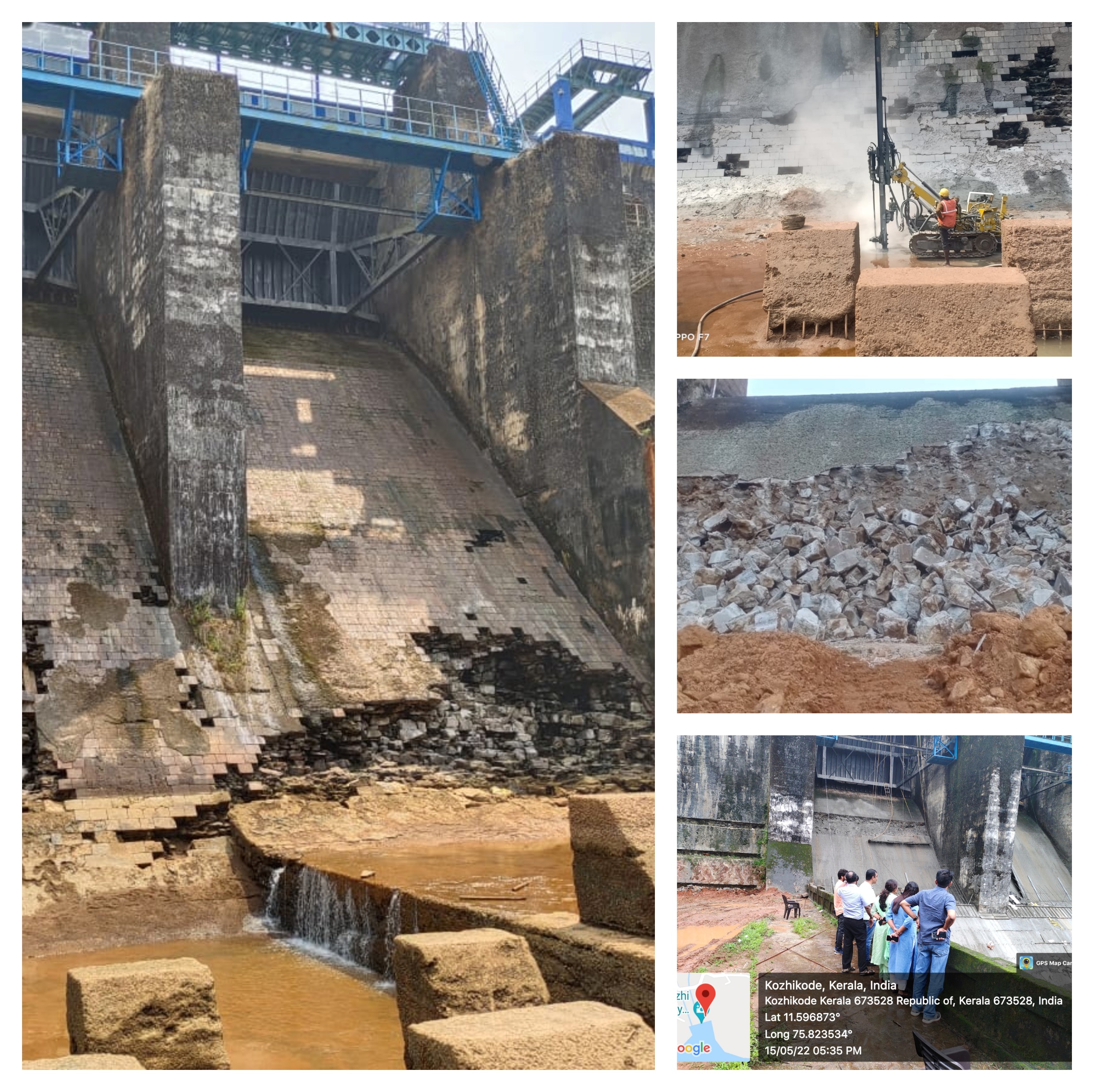 20
Appendix B-Supporting concrete structure of Overflow section (Contd..)
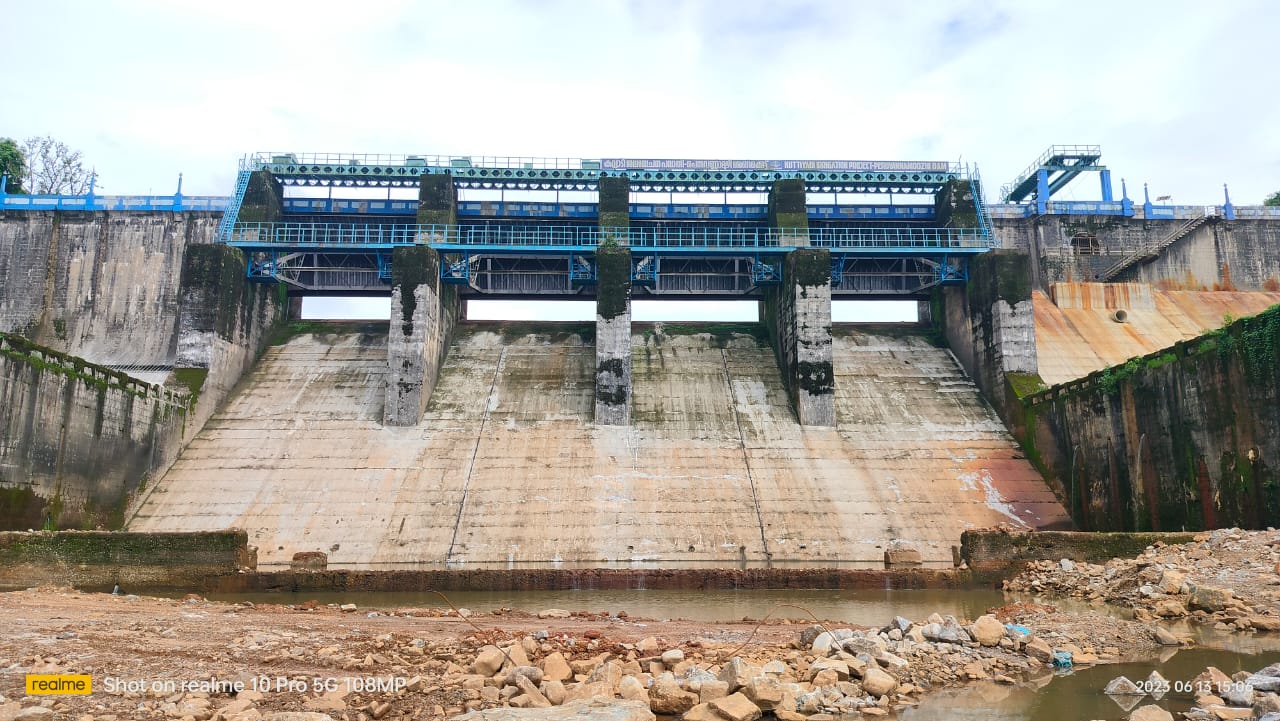 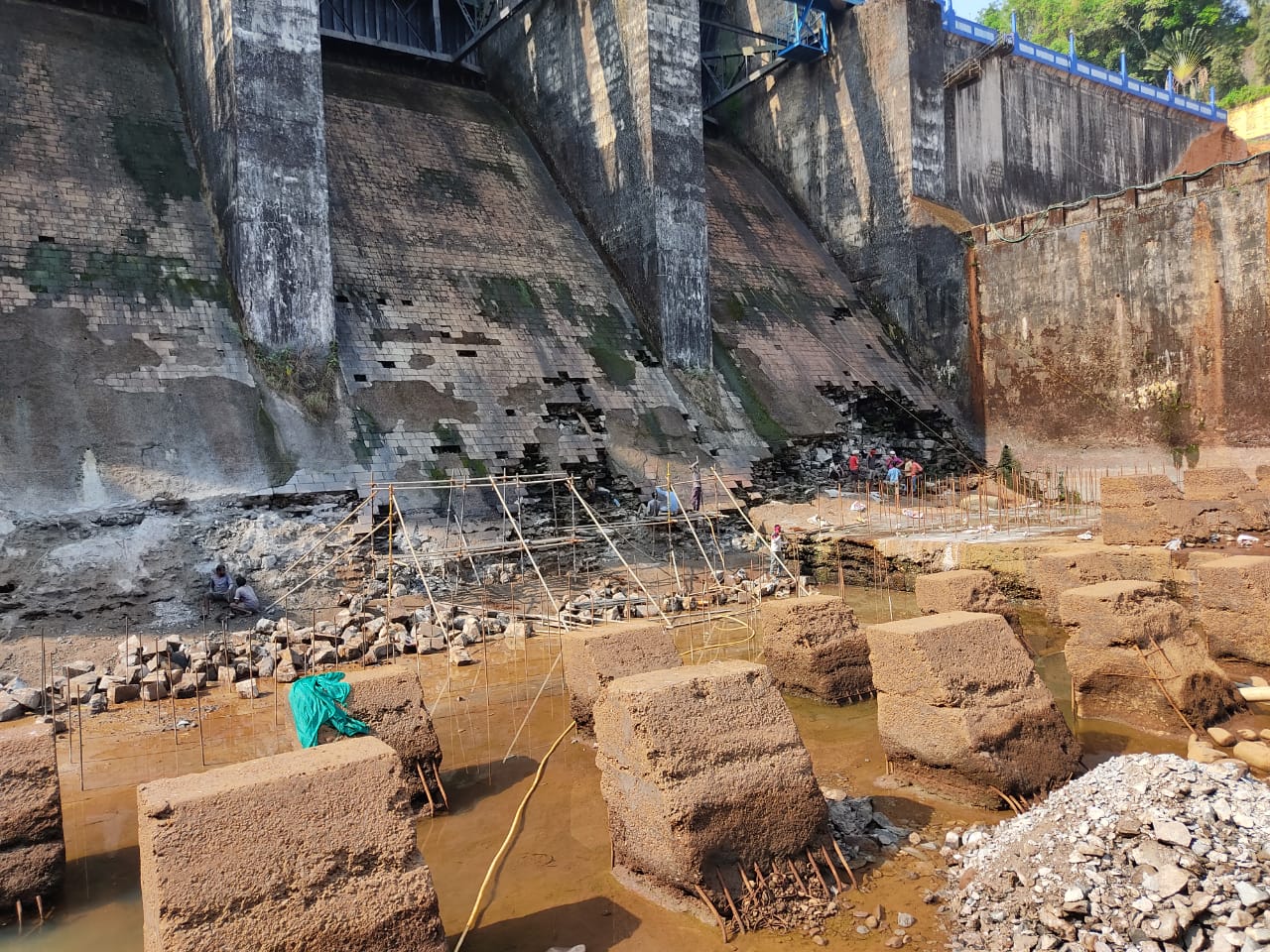 Picture of distressed location of overflow section on downstream of dam before the work
Picture of Supporting concrete structure in overflow sections after the work
21
Appendix C-Supporting concrete structure of Non-Overflow 
section on the left bank
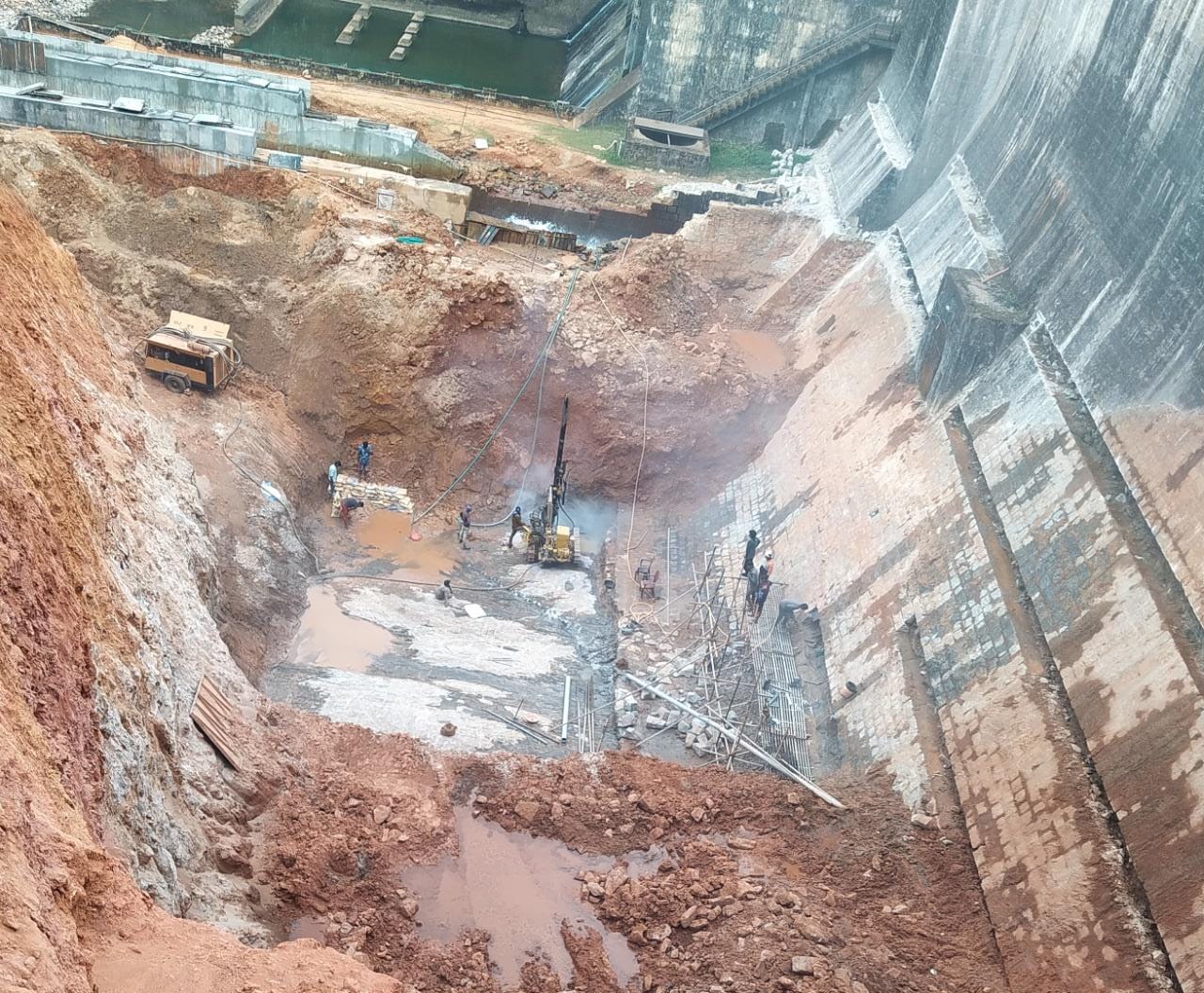 Non-Overflow section on the left bank


 Four blocks (Block 1 to 4)

Total length -63m

Canal sluice - Block 4 

Gallery entrance - Block 3.
22
Appendix C-Supporting concrete structure of Non-Overflow 
section on the left bank (Contd..)
Work executed

By back concreting  up in  block 3, new tunnel portion from sluice up to the exit point of Dam body is  extended to the same width 

the canal arrangement in the initial portion is shifted downstream correspondingly

The adit gallery also extended equal to the width of the supporting concrete structure 

The sequence of execution is similar to that of the Overflow Section
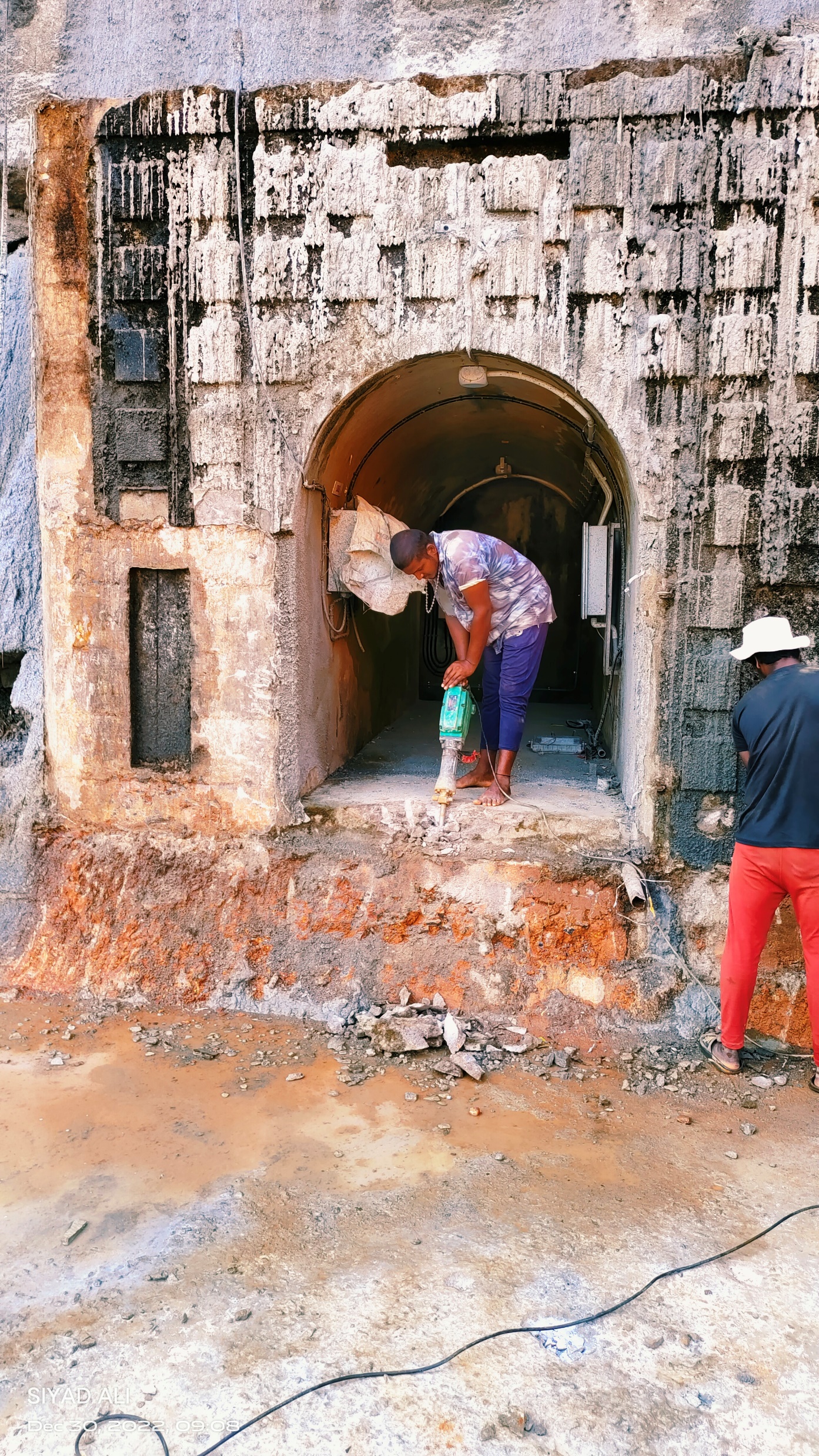 23
Appendix C-Supporting concrete structure of Non-Overflow 
section on the left bank (Contd..)
Water collected in the PVC pipe will be discharged into a concrete drain and then discharged into the stilling basin through the training wall.

After completing the backing work of Non Overflow section, rubble pitching work on slopes and reconstructing Concrete steps and handrail, restored to the original shape
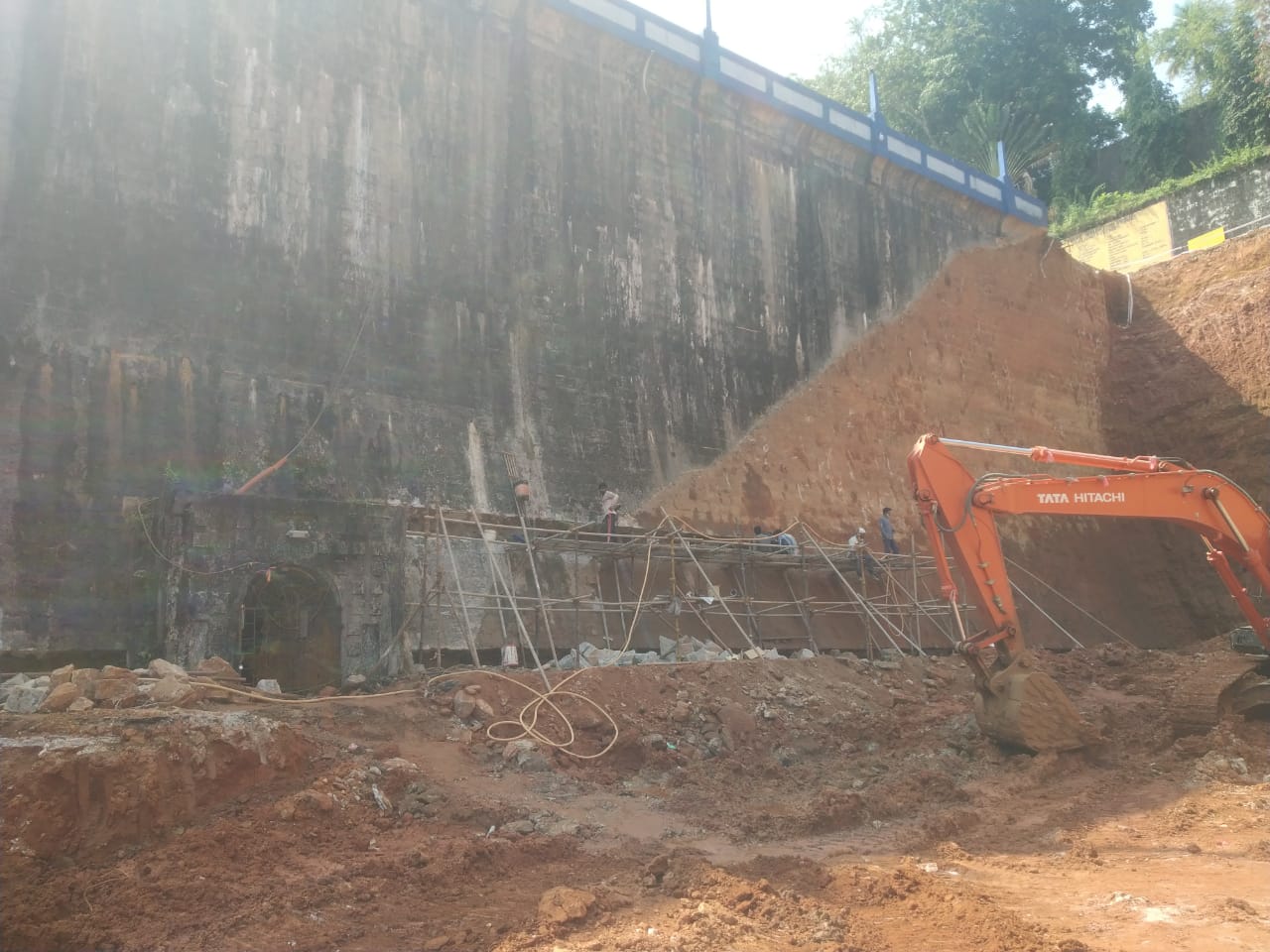 24
Appendix C-Supporting concrete structure of Non-Overflow 
section on the left bank (Contd..)
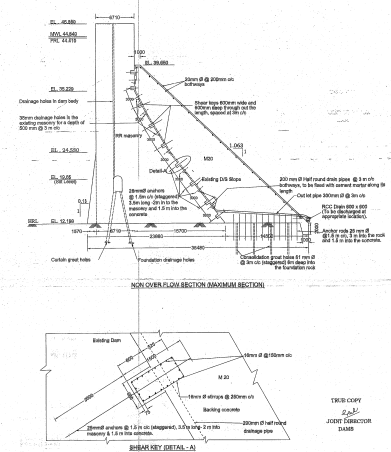 25
Appendix C-Supporting concrete structure of Non-Overflow 
section on the left bank (Contd..)
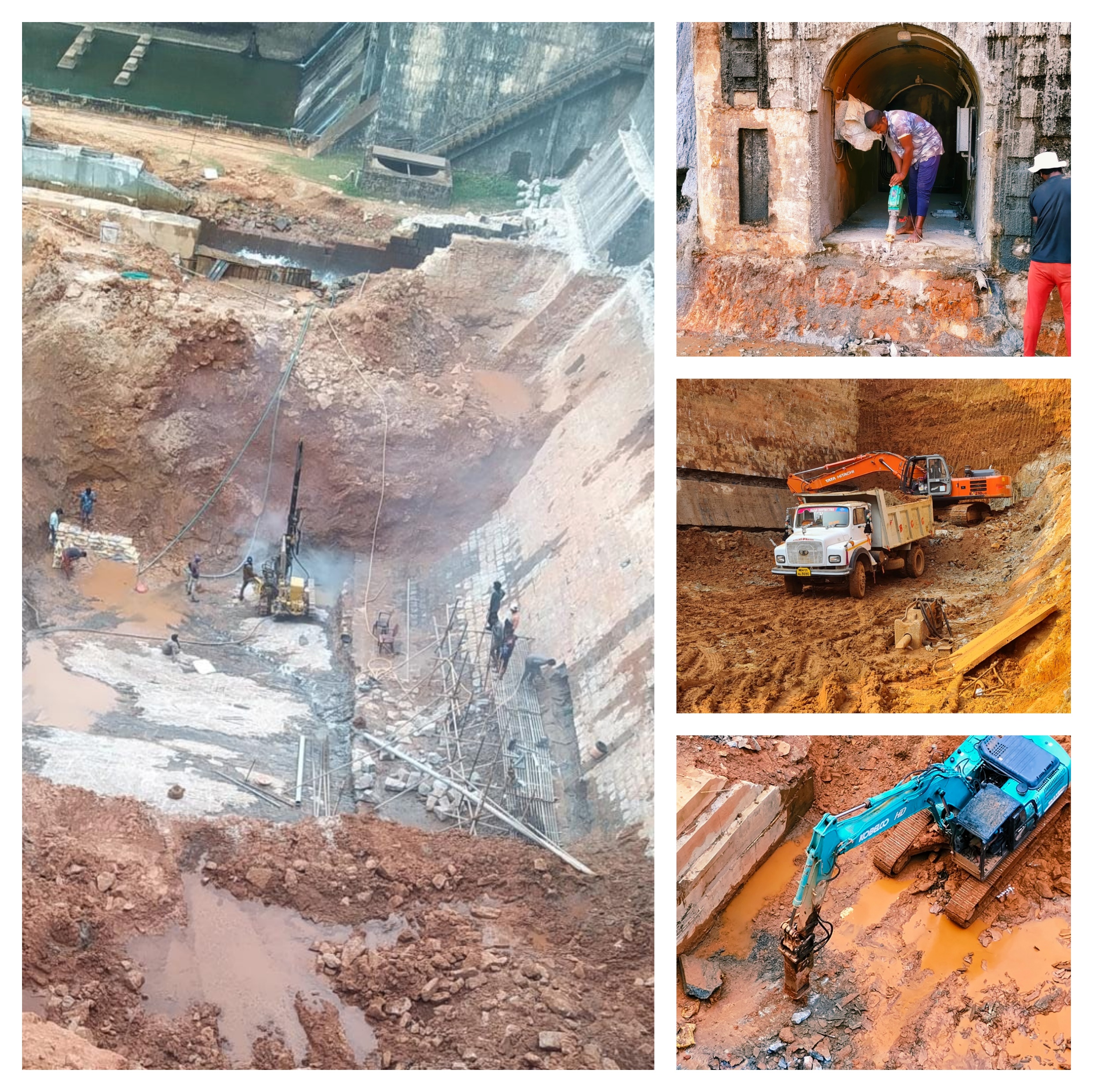 26
Appendix C-Supporting concrete structure of Non-Overflow 
section on the left bank (Contd..)
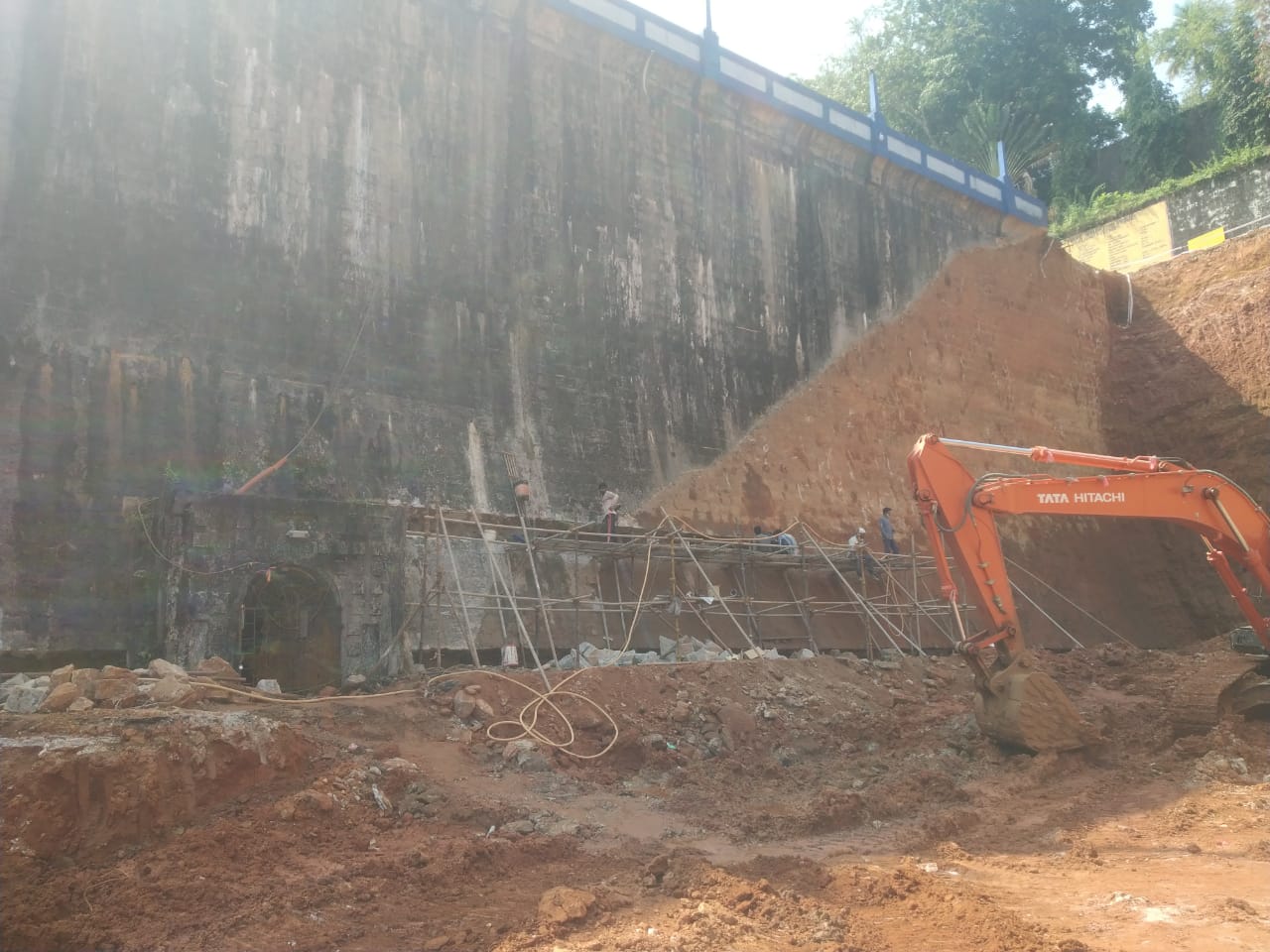 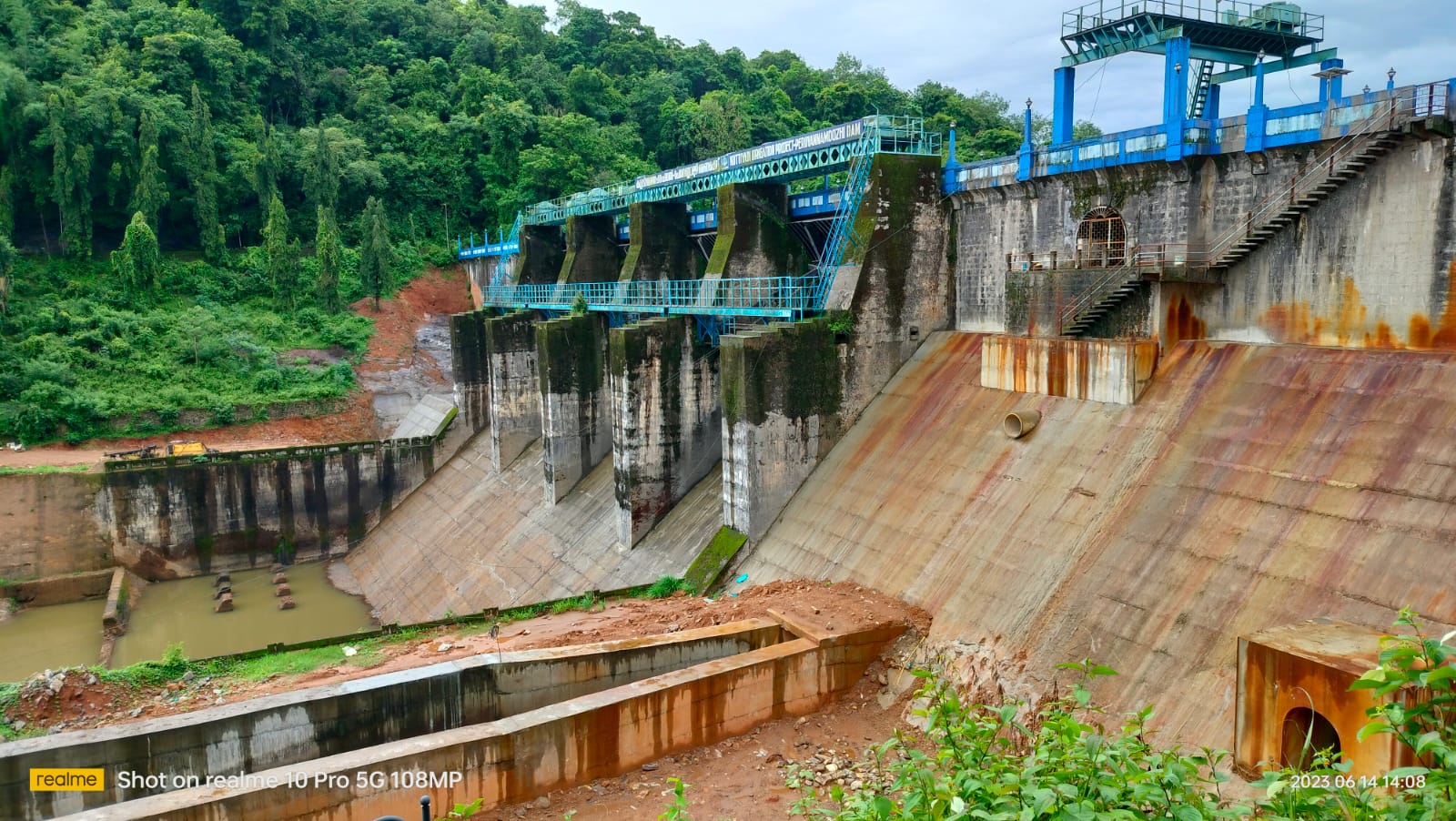 Picture of Supporting concrete structure in Non overflow sections after the work
Picture of Non overflow section on downstream of dam before the work
27
27
Appendix C-Supporting concrete structure of Non-Overflow 
section on the left bank (Contd..)
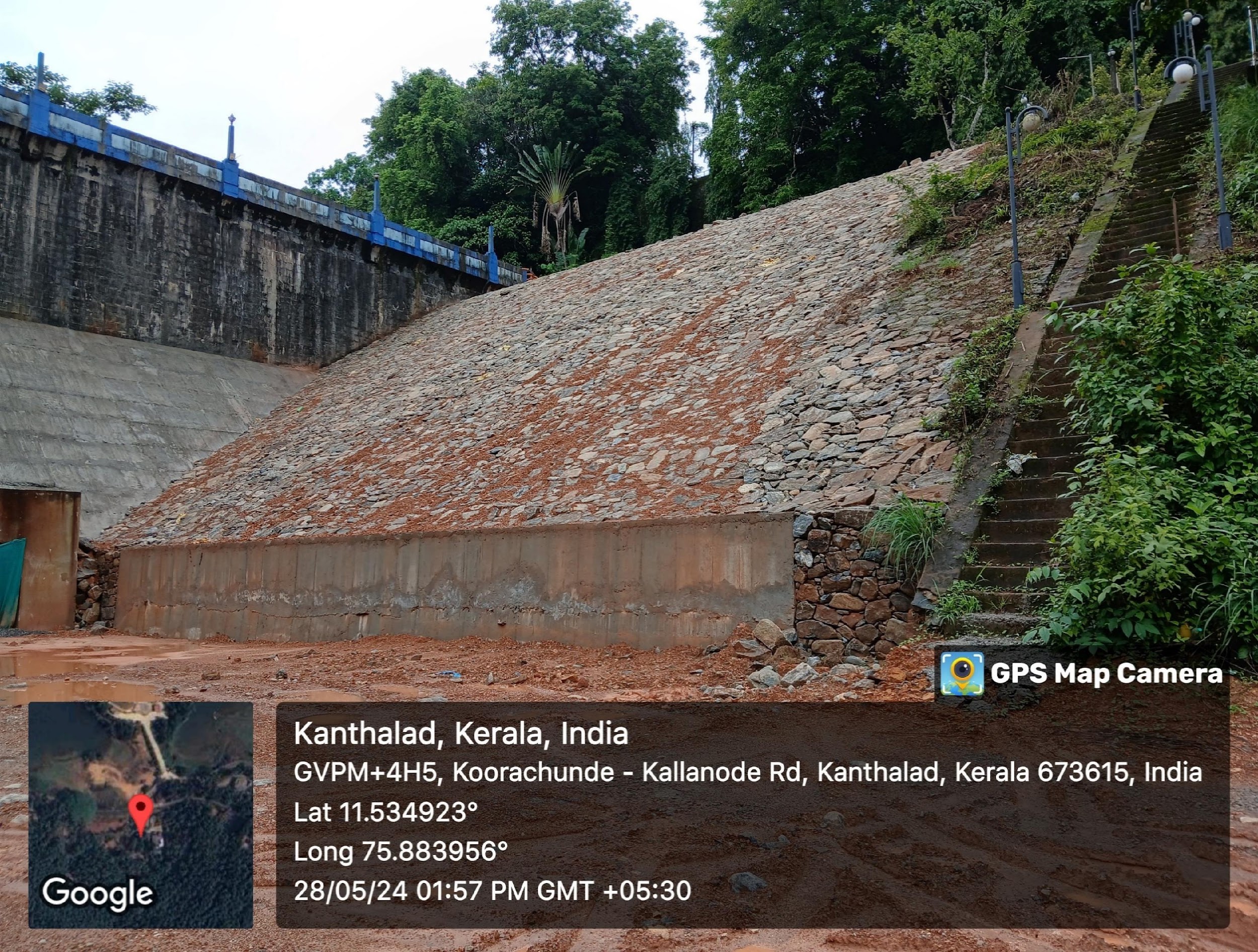 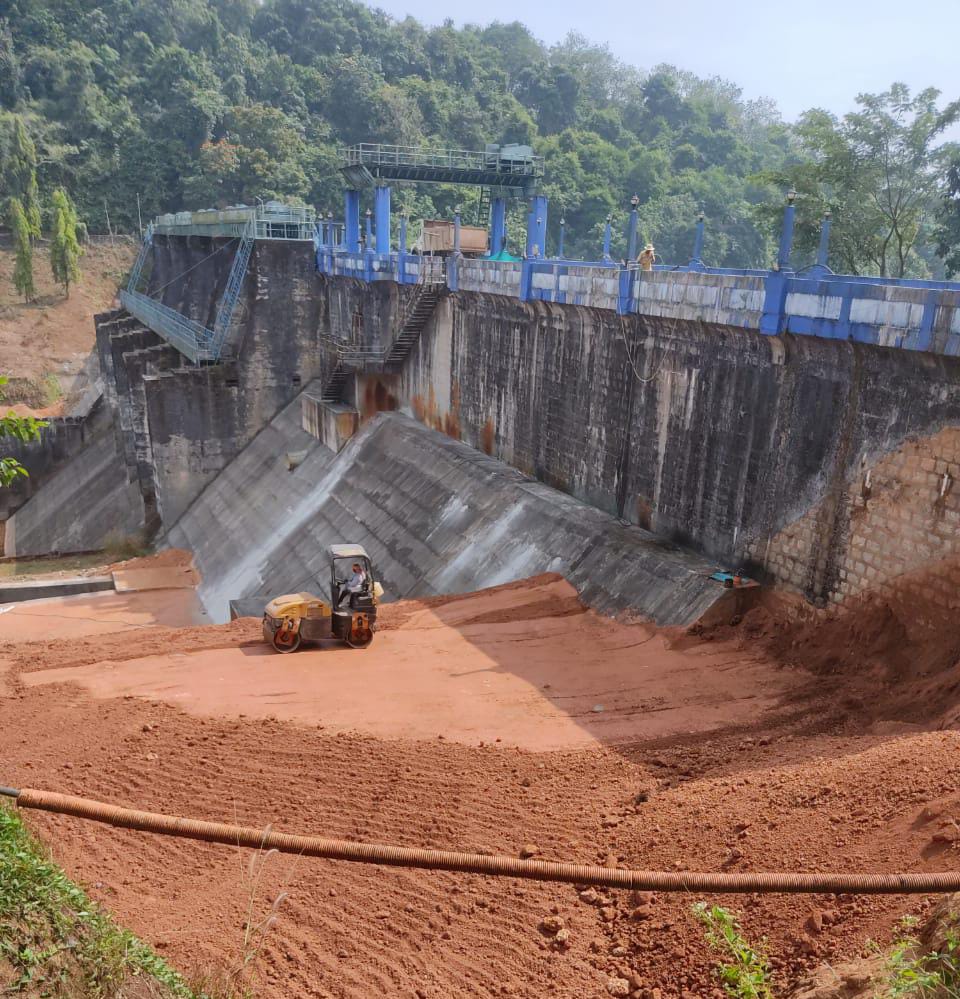 Pitching work over the  compacted earth on the left bank
28
Earth backfilling on the Left     bank Non overflow section
Appendix D -Supporting concrete structure of Non-Overflow section on the Right bank
Total three blocks 

Length -53.70m

Backing work is proposed only for 48.00m , as the rock level is very high in the abutment portion of Block 10.
 

The adit Gallery in Block 9 is proposed to be extended

The method of execution -similar to that of the backing work in Left bank Non overflow sections
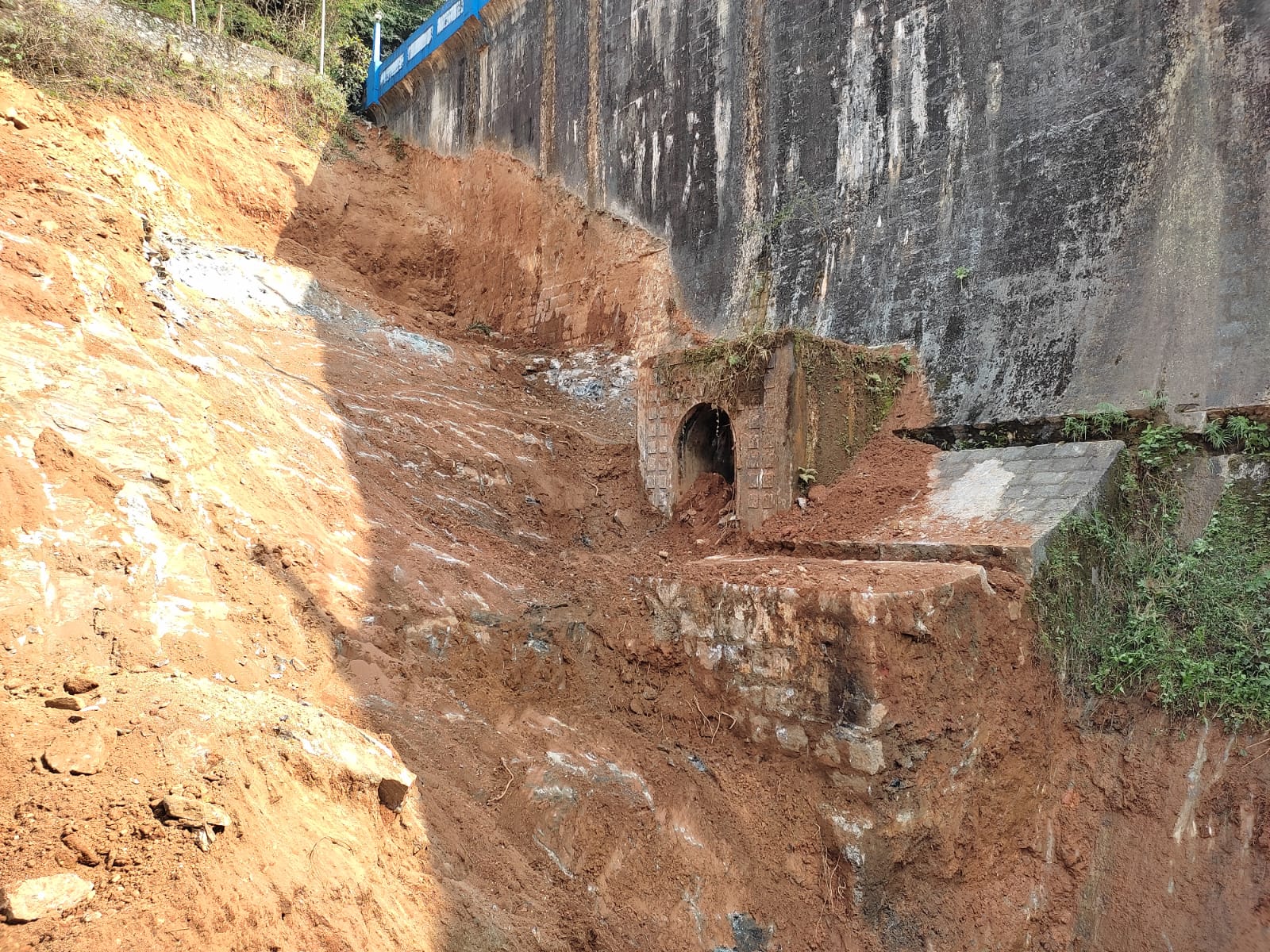 29
Appendix D -Supporting concrete structure of Non-Overflow section on the Right bank (Contd..)
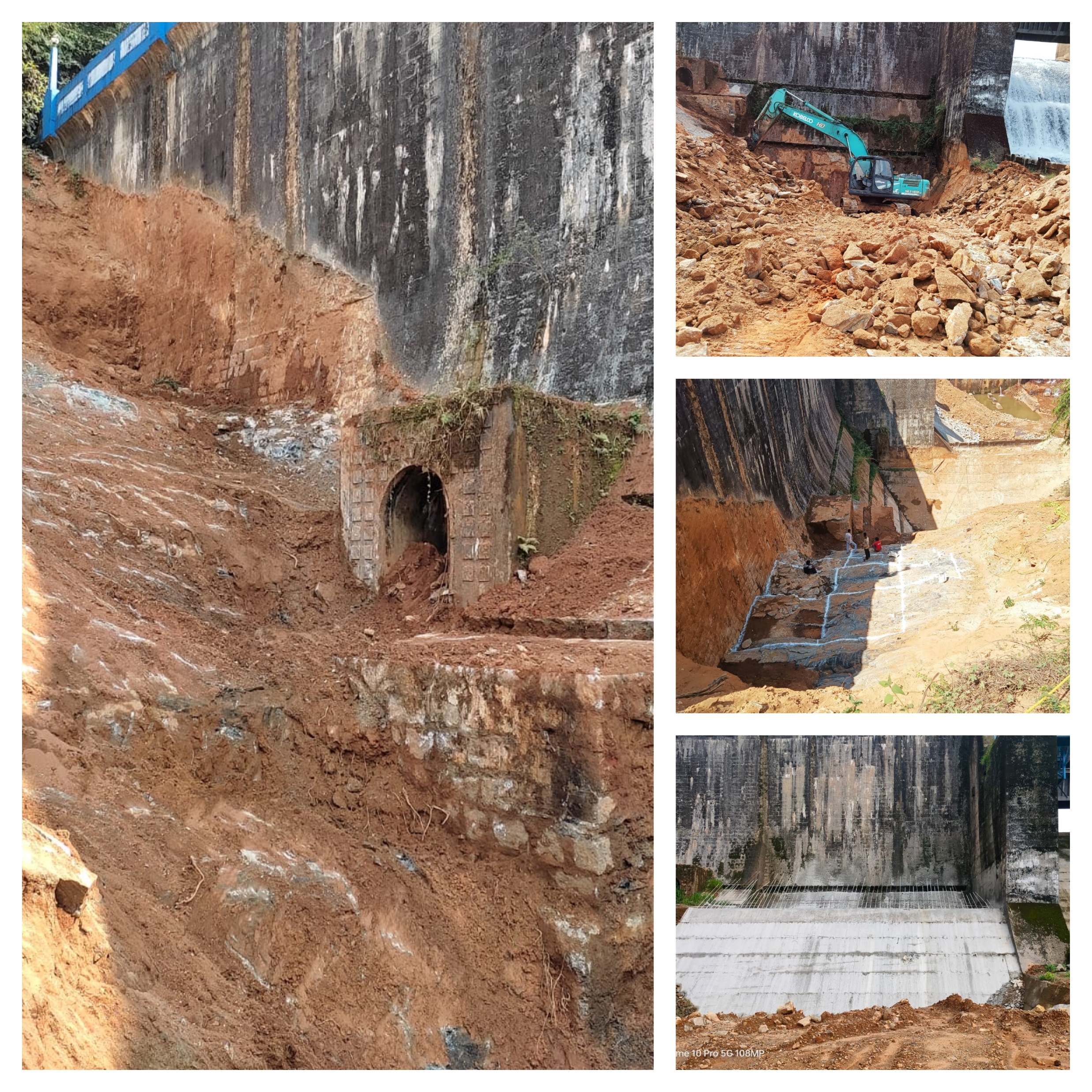 30
Appendix E -Reconstruction of canal connected with dam
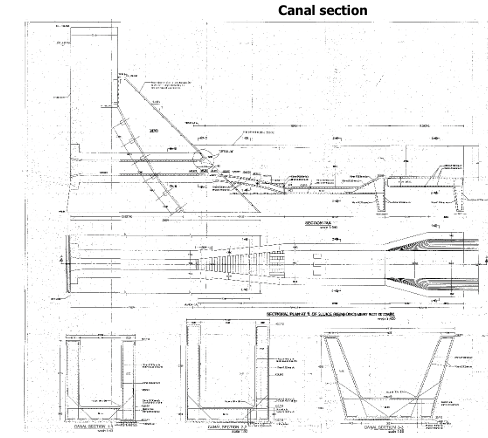 Reconstruct the transition portion downstream of the stilling basin of the canal and to reconstruct the canal
31
Appendix E -Reconstruction of canal connected with dam (Contd.. )
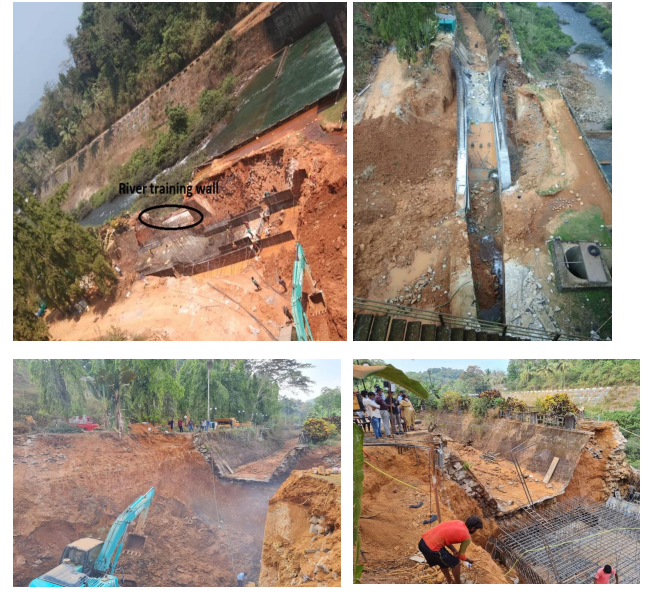 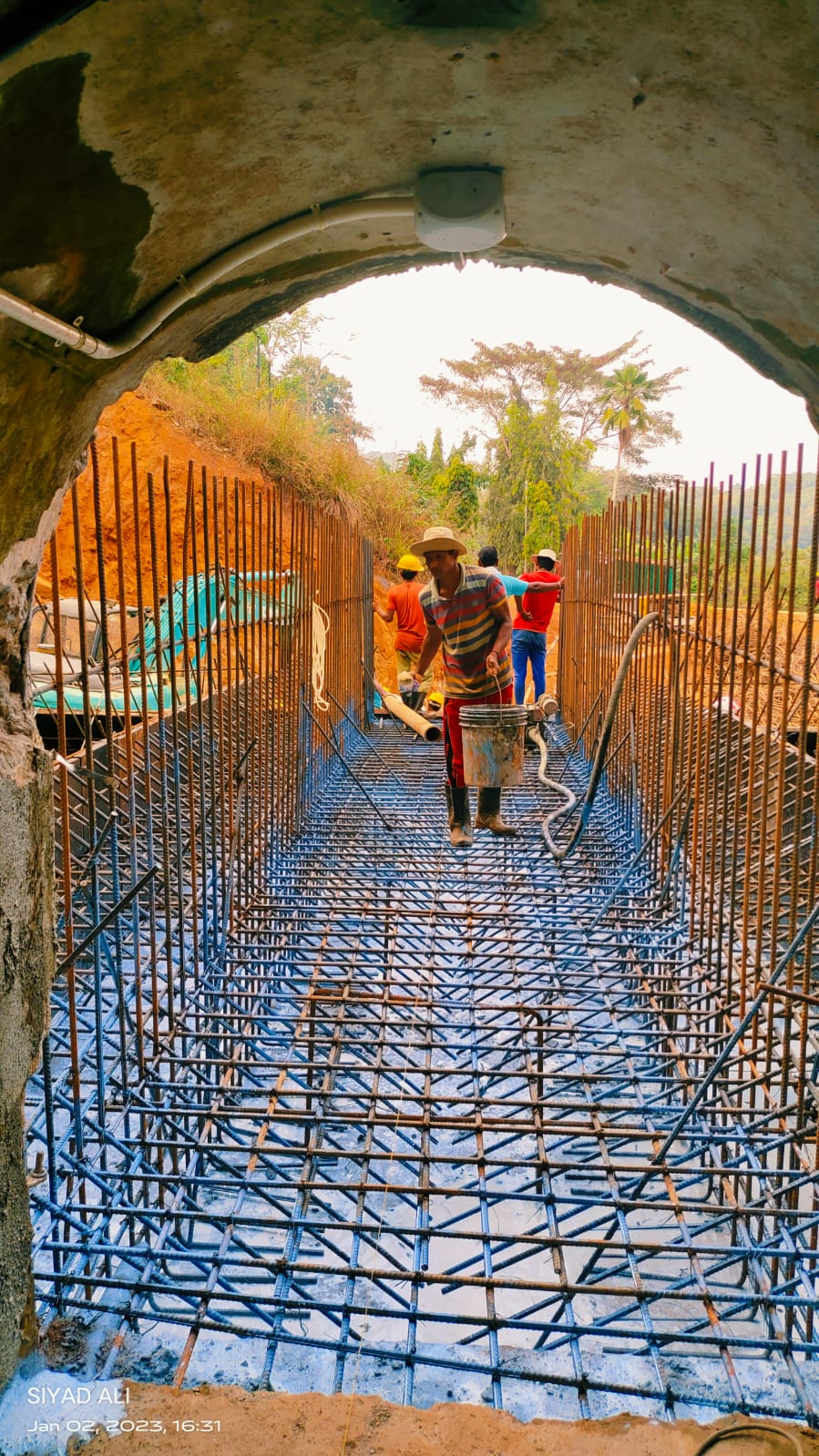 32
Appendix E -Reconstruction of canal connected with dam (Contd..)
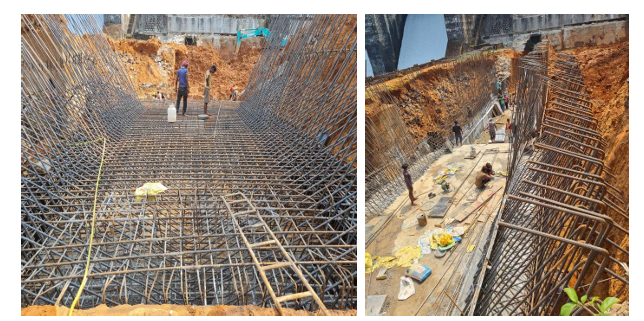 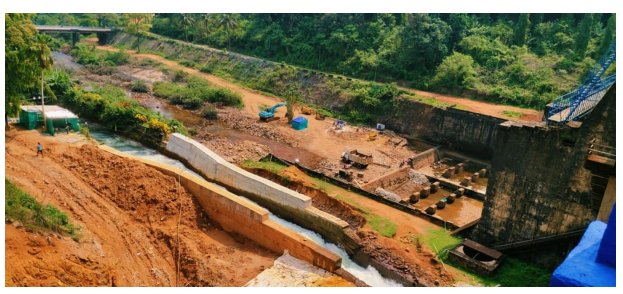 33
34
35
Details of Expenditure
36
Risk & Issues to be addressed
The initial proposal was to extend the stilling basin by 10m, equal to the width of the supporting concrete structure, with the training wall also extended by the same length. 


However, it was observed that  hydraulic jump was forming further downstream, impacting the energy dissipation mechanism. 


Decided to proceed with the extension of the stilling basin and training wall after the completion of the hydraulic model study currently underway at KERI Peechi.
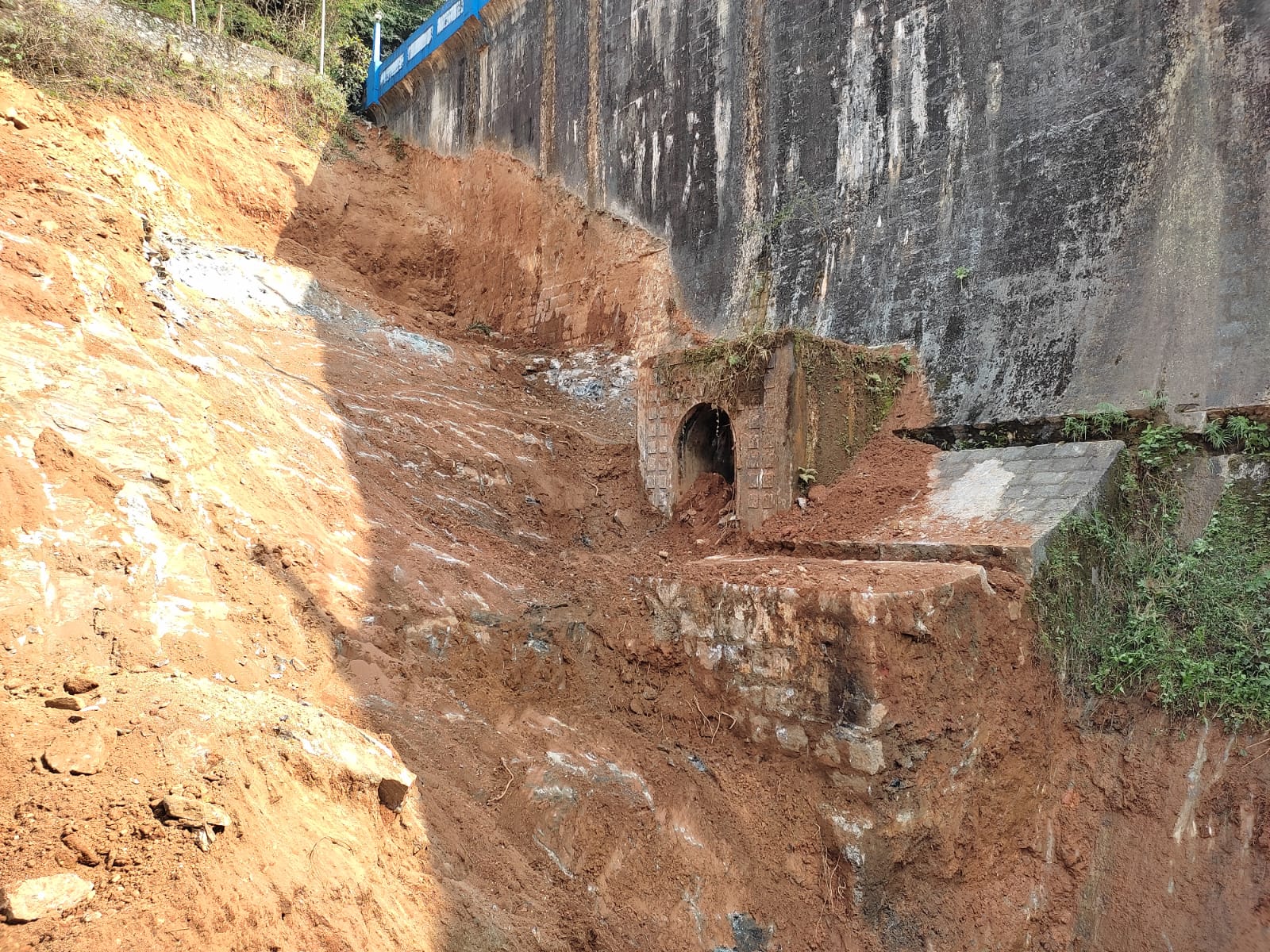 37
Risk & Issues to be addressed
2. The inspection gallery tunnel concrete work in non overflow section of Right Bank  

Hard Rock encountered at the opening of tunnel mouth

Blasting/ Chemical demolition was not practical causing delay in backing work at the Right Bank Overflow Section
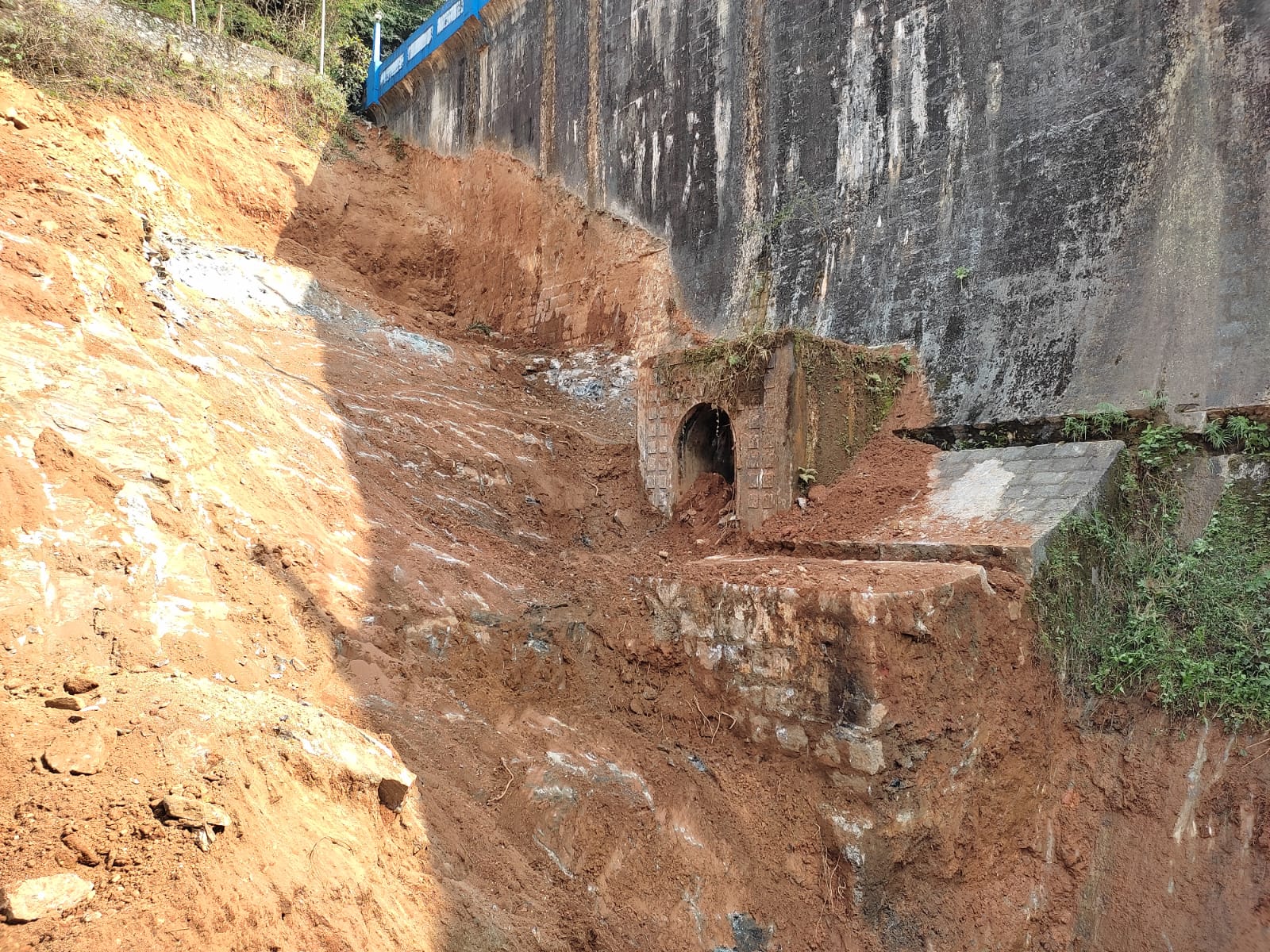 38
Balance work
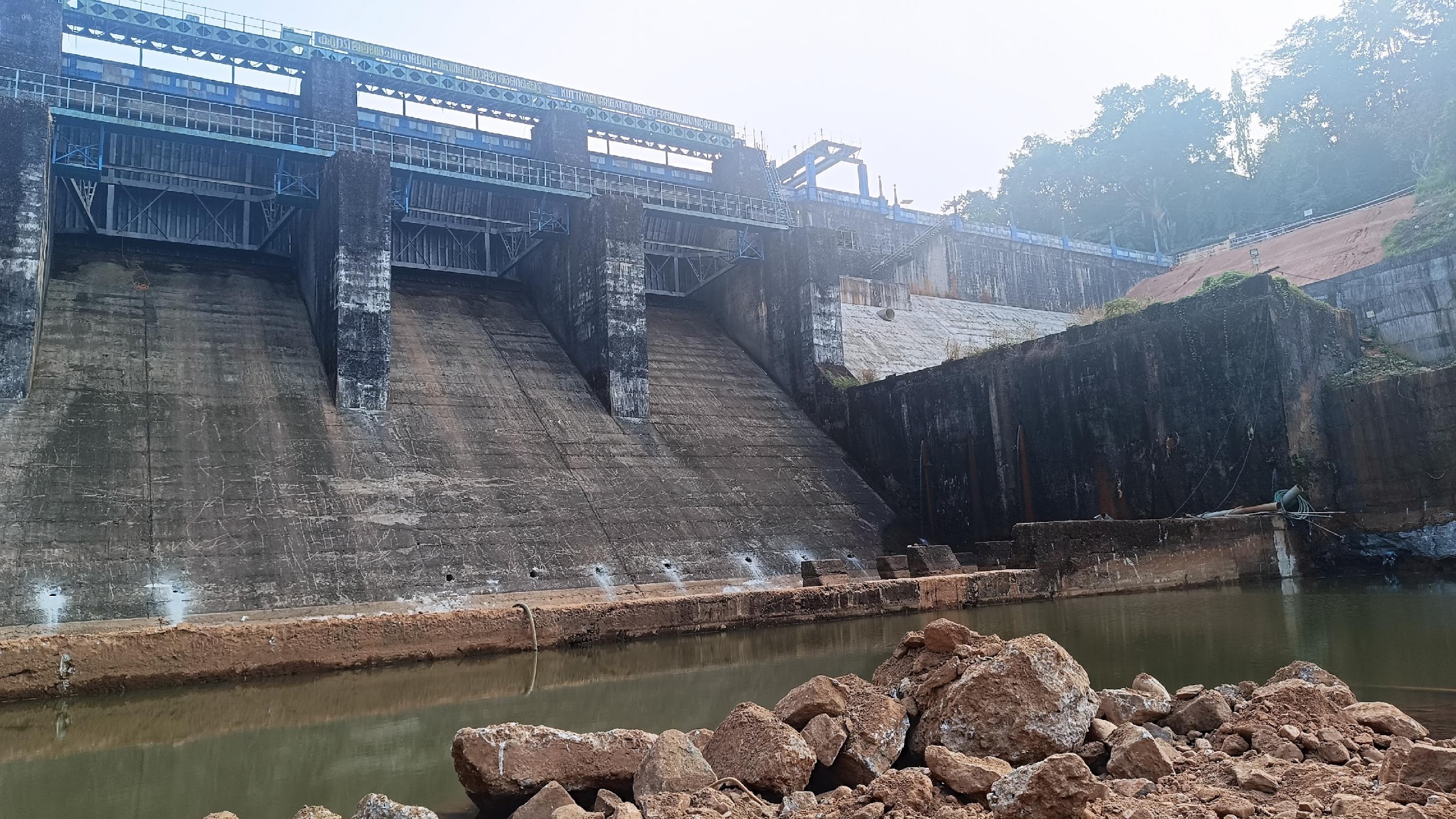 App A- Extension of Stilling Basin & Balance portion of Left training Wall

	To be taken up after completion 	of 	Hydraulic Model Study, 	currently 	underway at KERI Peechi.
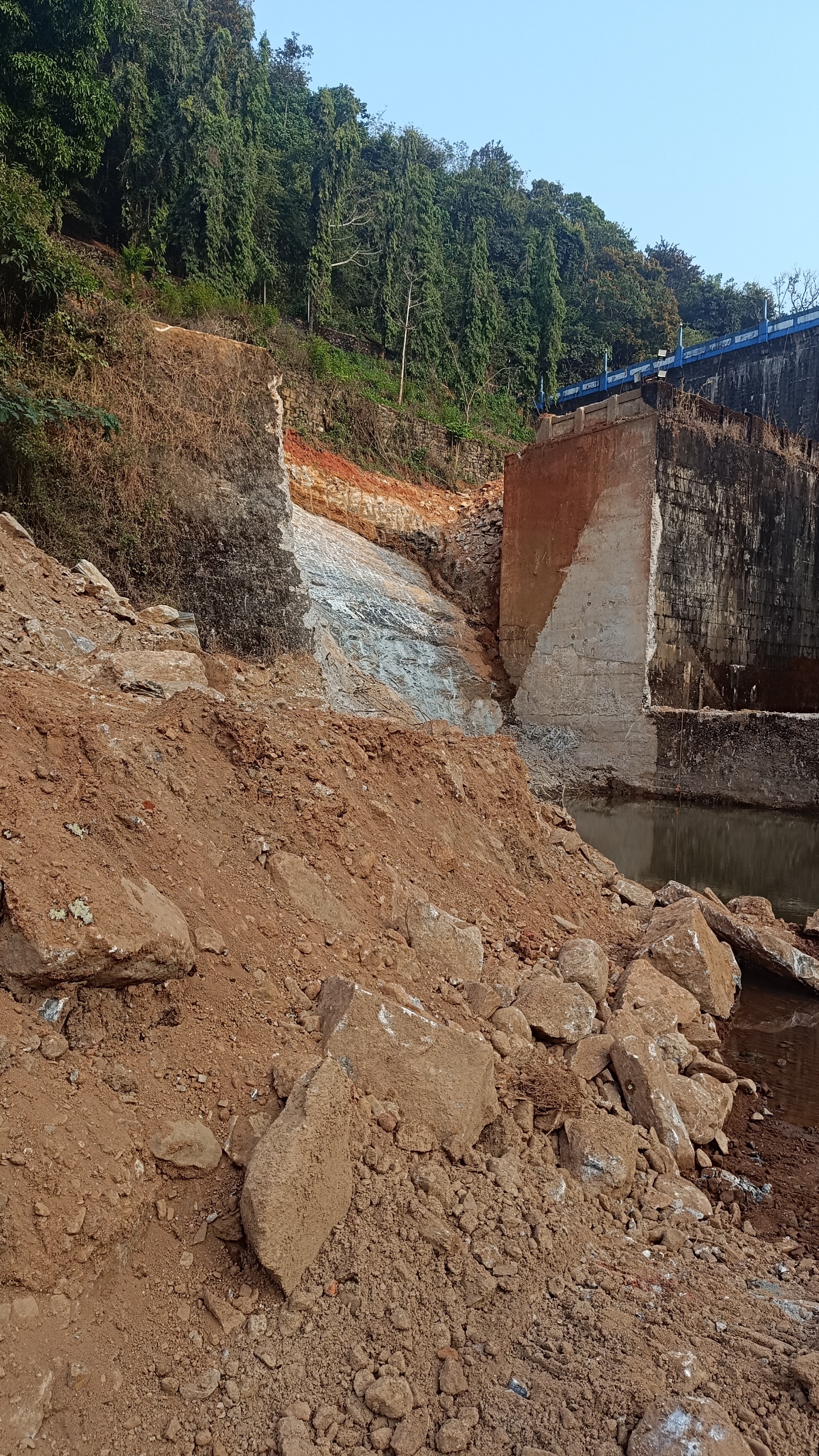 39
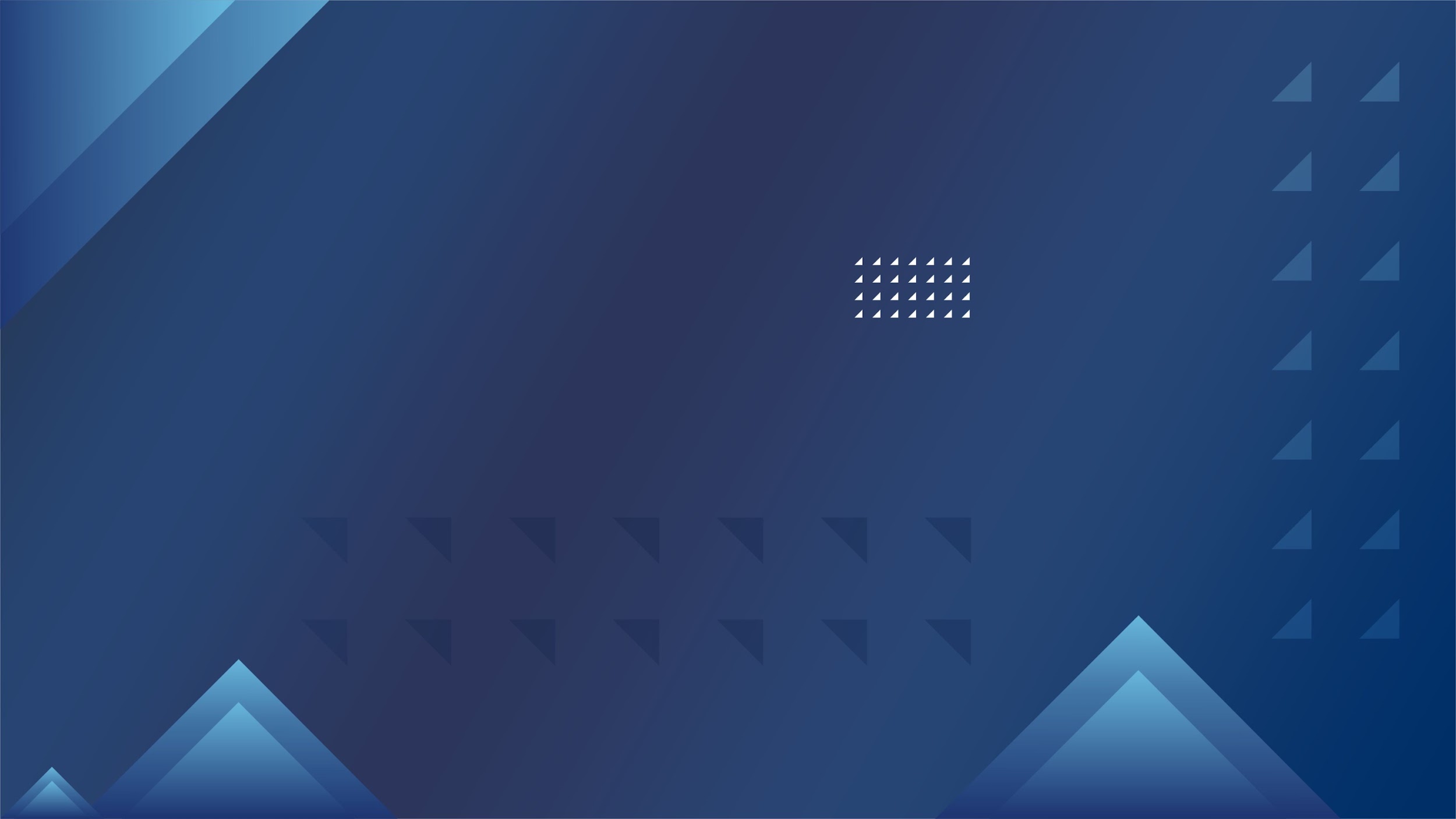 THANK YOU